Infor Vendor Management System(VMS) Supplier Training
Dale Menefee
Sr. Delivery Partner Manager
3rd Party Management Office
[Speaker Notes: Welcome to the Vendor Management System Overview Training Course; commonly referred to as VMS
The goal of this module is to introduce you to the general operations and terms used in the VMS]
Objectives
At the end of this session you will understand:

VMS Features and Functions 
VMS Roles and Responsibilities
VMS Supplier Workflow
How to process Supplier and Worker transactions and use Reports in VMS
[Speaker Notes: At the end of the module you will be able to:
Identify the relationship between Beeline, Infor, Suppliers, and Subcontractors
Understand Infor’s Vendor Management System also know as VMS
Understand the various VMS Roles and Responsibilities, and
Understand the basic VMS Workflow]
Understanding the Vendor Management System
Understanding the Vendor Management System
Vendor Management System – commonly referred to as a VMS
It is a system designed for the procurement and management of subcontractors
Beeline is the VMS that Infor Services has implemented
Beeline and Infor have configured the VMS according to Infor’s business needs
The VMS will be used by all subcontract labor Suppliers, their Workers, and Infor
The VMS will be the only means to procure and pay for a subcontractor
[Speaker Notes: Infor’s Vendor Management System or VMS is Beeline’s product that was created to streamline the process of hiring temporary workers.  
It automates the process of procuring, managing and analyzing contingent and project based labor
The VMS is a cloud based system that is offered as a service from Beeline.
Beeline has worked with Infor to configure the VMS in a manner that best suits our business needs.
Infor, our Partners and Sub-Contracts will all be users of the system
This system will be the sole mechanism to procure and pay 3rd Party Resources utilized by Infor Services.]
INFOR Vendor Management System
Proven Integration Experience flexible configuration across multiple client platforms
INFOR Services has selected Beeline to be our VMS provider and to assist in our implementation
Award-winning vmS
with industry-first innovations, and industry’s only software patents
16 YEARS OF SAAS LEADERSHIP
Global Presence
135 countries accessing system each week
OVER 5.2 MILLION 
GLOBAL USERS
MOBILE COMPUTING: IPAD, IPHONE, BLACKBERRY, ANDROID
[Speaker Notes: This slide tells you a little more about Beeline
They provide a Saas solution on a global basis for contingent labor
They are the number one independent provider of VMS service globally]
Vendor Management System Overview
Requisition creation & distribution to suppliers
Real time reporting and analytics
Resource profile
Interview, Acceptance
Invoicing
On/Off Boarding
Time and expenses
Performance Metrics
[Speaker Notes: For a high level overview of the VMS system: Starting at the top of the diagram:
Role requests, whether being passed from Polaris or being entered directly into Beeline for those areas not supported by Resource Management, begin the process
A request is then sent to the Suppliers, who will then submit candidates to begin the process of reviewing profiles, interviewing and candidate selection
Once a Candidate is selected, they will be on-boarded and the Request becomes an Assignment
The Candidate will enter their Time and Expenses into the VMS, and this is also where the PM will approve or reject the Time and Expenses.
The VMS will provide various Performance Metrics necessary to run our business
Supplier Invoicing will be done based on approved time and expense within the VMS
The VMS will provide Real Time Reporting and Analytics
I am now going to show you two sample screens from Beeline]
Transition from Current State to Future State with VMS
Softrax
(Billing)
Clarity
(Projects)
Customer ID & Address data
Billing data to GL
Time & Expense data
Employee & SubContr.
Smart-stream
(AP / GL)
SubK T/E
Resource data
HCM.11
(HR)
VMS
Project/ Task data
Invoice from Beeline
Manual entry of T/E into Clarity
HCMID
Manual
matching of Invoice to PO
Email 
Supplier Invoicing & T/E
Create Worker
Project data
Role data
Employee & SubContractor
Polaris
(Internal Resource 
Mgmt)
Sharepoint 
3P Sourcing
eFlow approval
Booking  data
3P Status
Initiate PO
Manual Data entry in SharePoint & eFLOW
Excel macro to load role data
[Speaker Notes: This slide shows the Transition from Infor’s Current State to the Future State with the VMS.  The boxes in gray are the current manual activities that will be automated by the implementation of the VMS tool.]
VMS Roles - Supplier
Supplier (Manager) – Supplier is the term for a subcontract labor provider.  Also referred to as vendor or partner.  Some of the functions of the Supplier Manager in VMS include:
Adding Resource Profiles
Submitting Resource Profiles to requests
Accept/Reject Offers
Approve/Reject Amendments/Extensions
Supplier (Admin) – All the same functions as Supplier (Manager) with the addition of User Administration
Worker also referred to as Resource – this is a billing consultant.  A Worker has access to only one area in Infor VMS: Time and Expense entry
[Speaker Notes: The Supplier is an organization that provides Sub-Contractors to Infor.  A Supplier can be a Partner, Consulting or Staffing Company that has been provided access to the VMS by Infor and has an established sub-contracting agreement with Infor.  Suppliers are also referred to as Vendors or Partners.  The Supplier uses the VMS to Add Resource Profiles, Submit Candidates to Requests, accept or reject offers by Infor to engage a Candidate and approve or reject amendments or extensions.
Subcontractors are individuals who accept assignments on a contingent or contractual basis.  They will use VMS to enter their time and expenses against the projects and tasks that have been set up for them.]
VMS Roles - Infor
Sourcing Specialist (SS) – Some of the functions of the SS in VMS include:
Releasing Requests
Qualifying/Disqualifying Resources
Making Offers
On-boarding/Off-boarding Resources
Assignment Maintenance
Project Manager (PM) – Some of the functions of the PM in VMS include:
Requesting an interview
Selecting/Disqualifying Sub-Contractors
On-boarding Sub-Contractors
Amending/Extending Sub-Contractor Assignments
Approval/Rejection of Time and Expenses of Sub-Contractor
Approver – Will approve or reject the Work Order once the Sub-Contractor has been chosen, or Time/Expense entry prior to invoicing
[Speaker Notes: Within the VMS there are several roles with specific responsibilities.  The role responsibilities outlined here are the ones most commonly used.
The Project Manger determines Infor’s needs and uses VMS to request interviews, qualify or disqualify resources, on-boards resources, and amends or extends assignments.  In addition, VMS will be used for the approval or rejection of time and expenses.
Approvers will approve or reject the work orders, which our replacing our current Purchase Orders, that are submitted once the Resource is chosen.  The people that will have an Approval role in the VMS are the same people who are specified in the Infor Approval Matrix.
The Sourcing Specialist uses VMS to release role requests to our Partners in an automated, tiered fashion. The Sourcing Specialist also reviews submitted candidates and forwards qualified candidates to the Project Managers.  Within the Sourcing Specialist role, the VMS also offers an automated means to request interviews, make offers, on-boards and off-board resources, and assignment maintenance.]
Additional VMS Terms
Assignment:  A Request becomes an Assignment once a Resource has been On-Boarded.
Work Order: Record in VMS of accepted, committed subcontract work with start/end dates, pay rate, project details, named Supplier and Worker, etc.  Time and Expenses are reported against the Work Order in VMS. 
Extension: Modification to a Work Order that changes the start or end dates without changing the budget
Amendment: Modification to a Work Order that changes the budget, e.g. adding hours
INFOR Vendor Management SystemNorth America Launch Timetable
UPDATED
NEW GO-LIVE DATE DECEMBER 4, 2017
Infor VMS Supplier / Worker Training
INFOR Vendor Management SystemSupplier and Worker Training
‘Supplier’ training is full Supplier IVMS functionality, and includes Time & Expense entry
‘Worker’ training is for billing consultants; resources whose only interaction with IVMS will be to enter T&E
If a person attends Supplier training they will not need to also attend Worker training
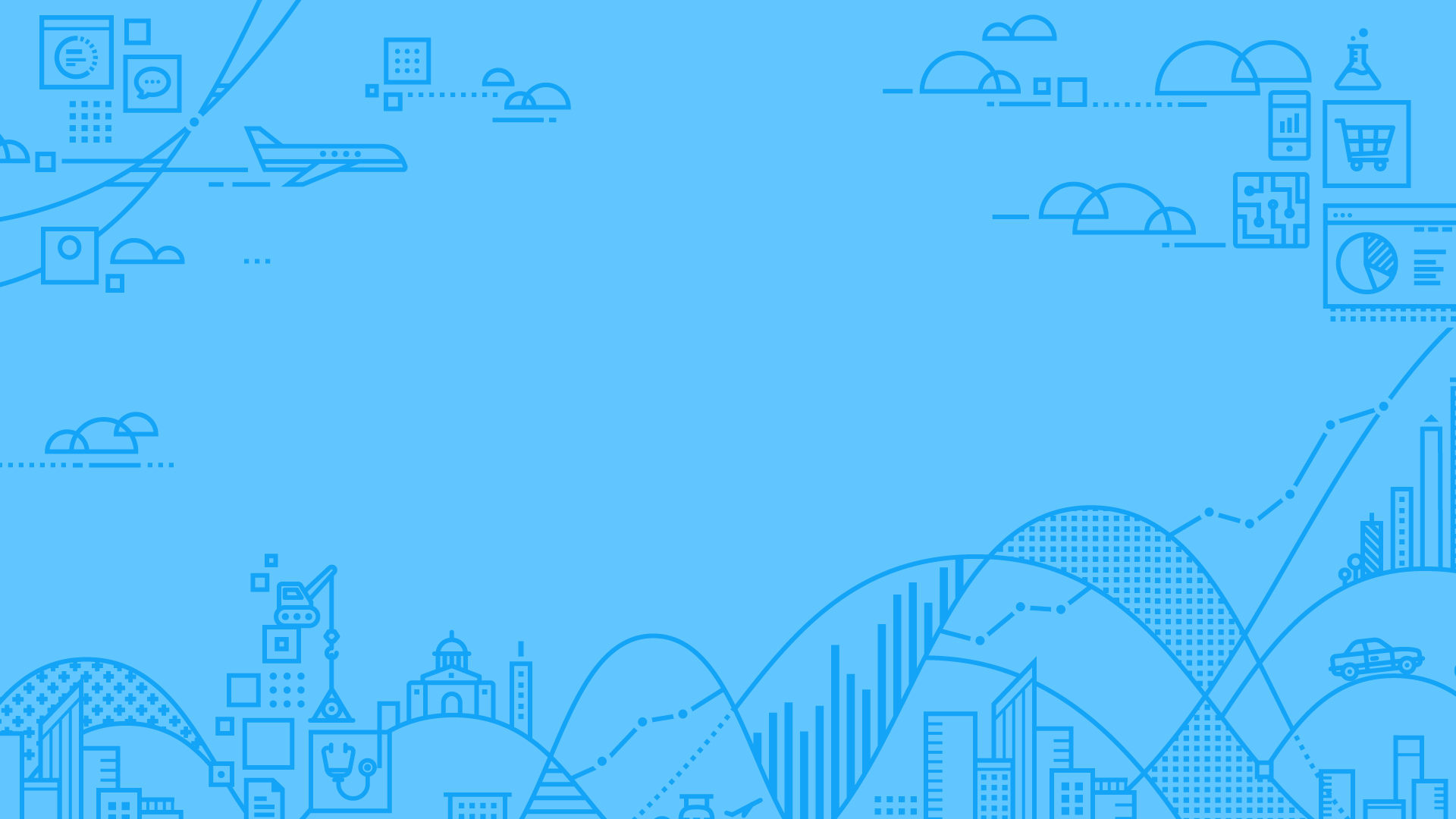 Table of Contents
Workflow Overview

Managing Requests
Manage Resource Pool
Review Requests
Propose Resources / Submit Candidates
Manage Interviews

Managing Offers
Decline/Reject … Negotiate
Accept
Managing Work Orders
View
Extensions / Amendments

Time and Expenses
T&E Entry
T&E Admin

Reports

Administrative
User Maintenance
VMS Workflow
VMS Workflow – Request through WO generation
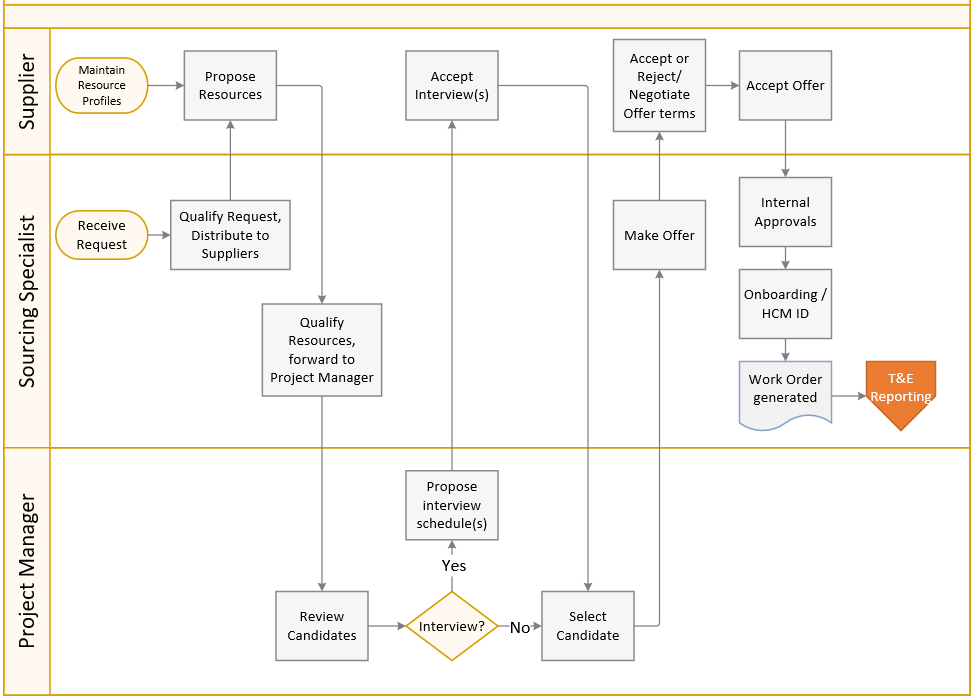 VMS Workflow – Time & Expense Reporting
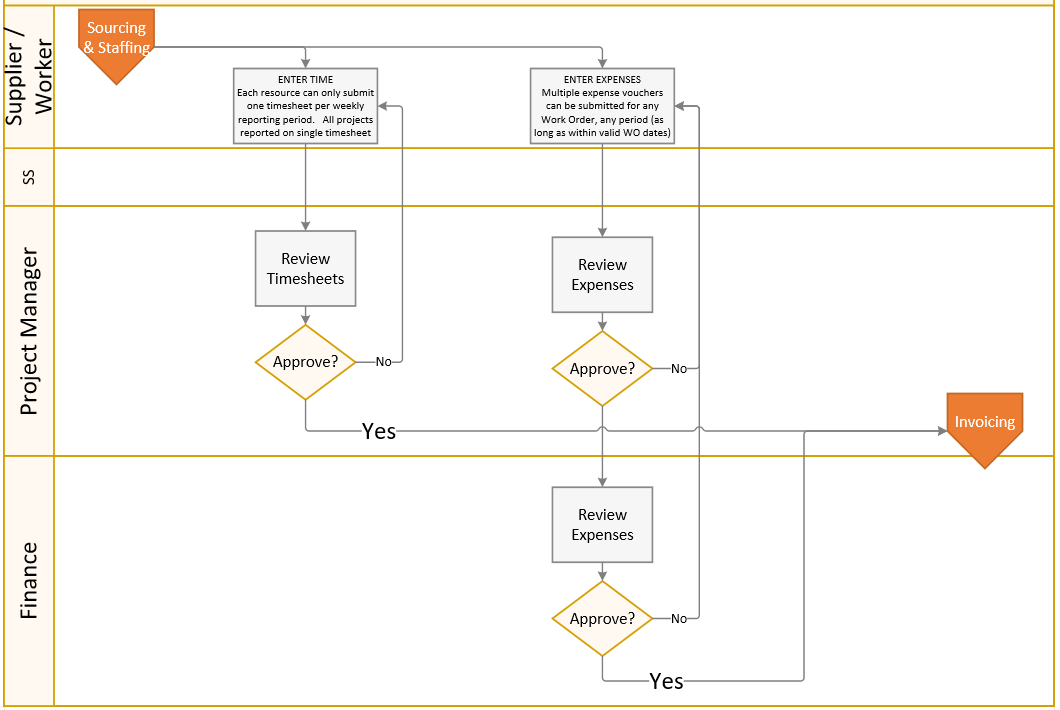 The Supplier Dashboard
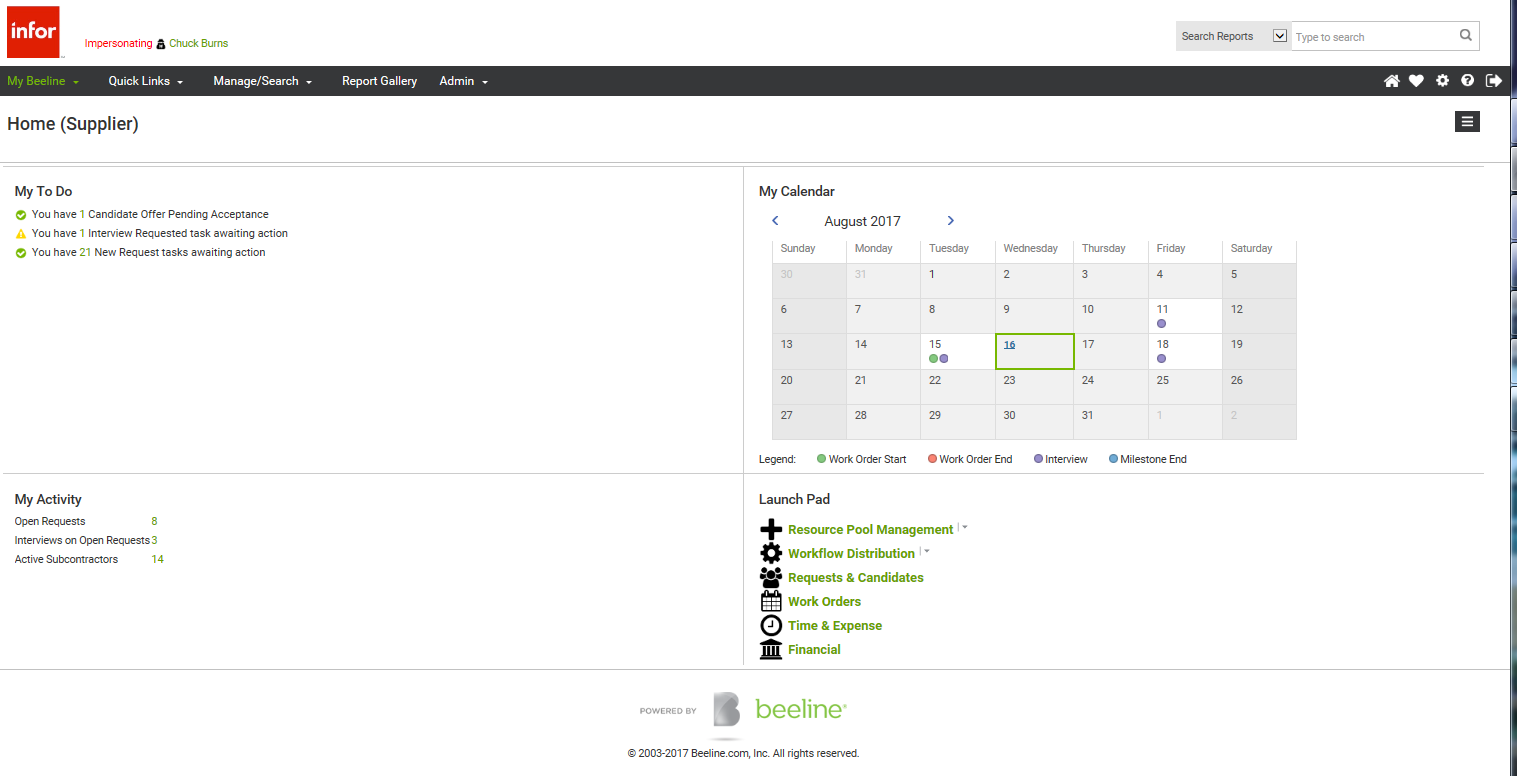 Alerts
Event Calendar
Statuses
Useful links
Infor Vendor Management System -Screen Navigation
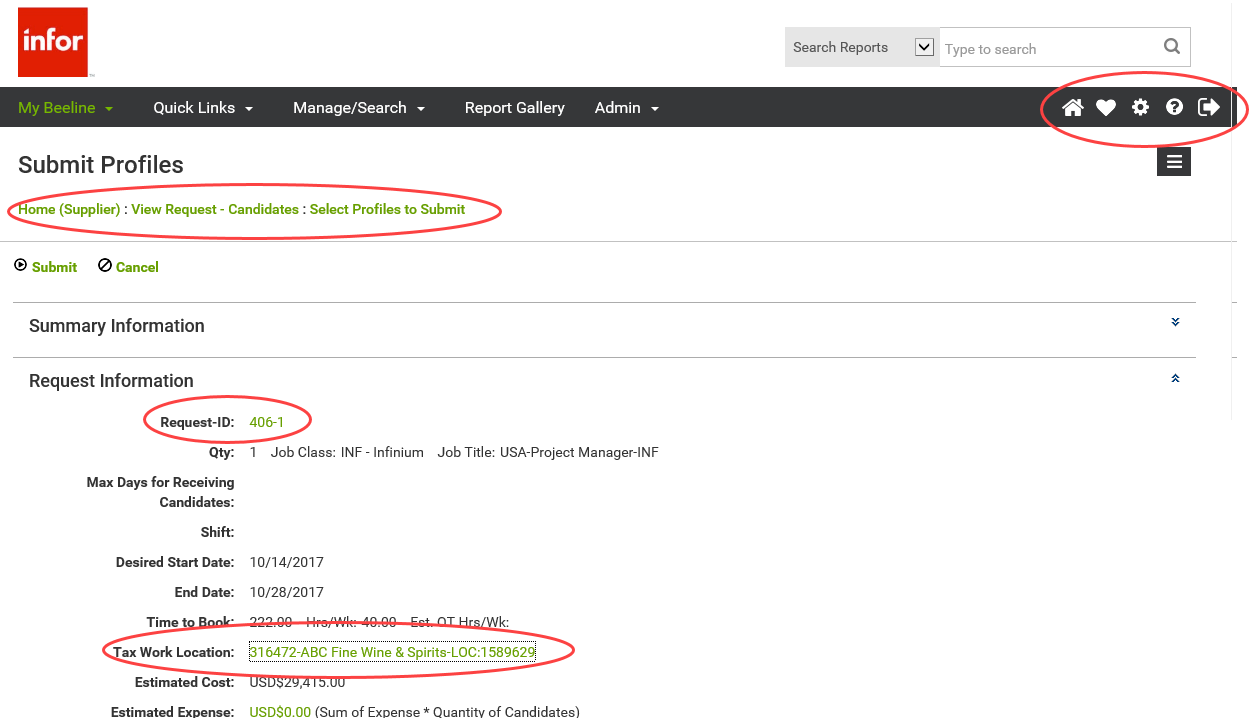 “Bread crumbs”
Home
Favorites
Settings
Help
Logout
Green text = hyperlinks
Section expand/
minimize
Managing Requests
Managing Requests – Manage Resource Pool
Manage Resource Pool
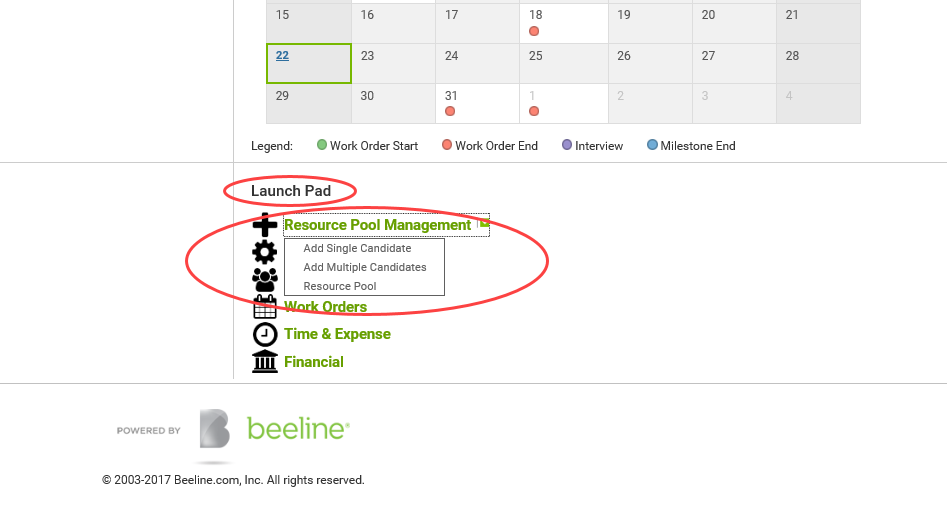 Manage Resource Pool – Resource Pool Search
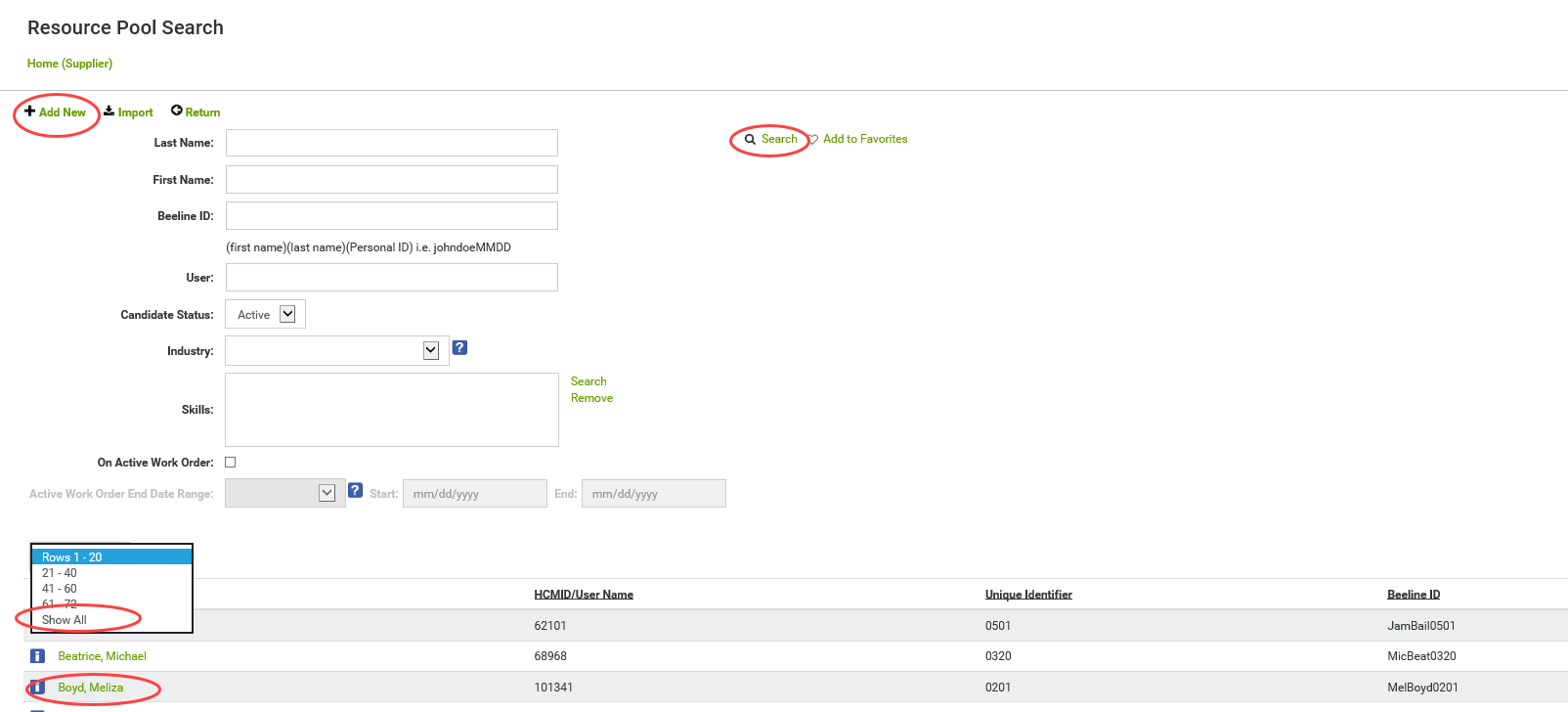 Can Search
Or
View All / Edit
Manage Resource Pool – View / Edit Existing Resource
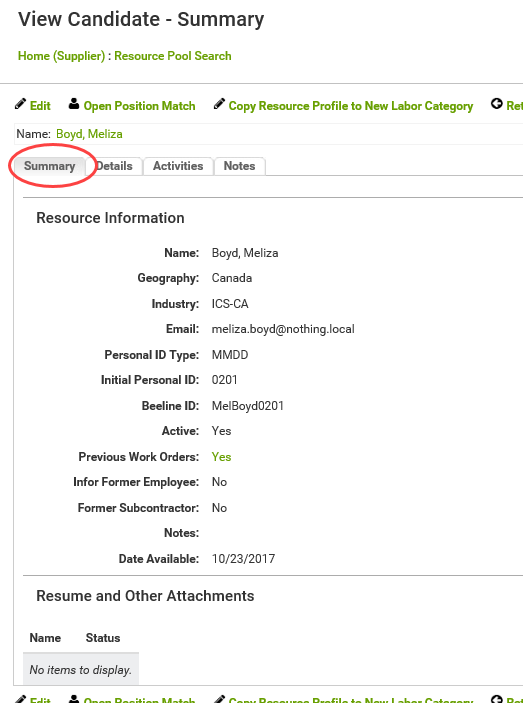 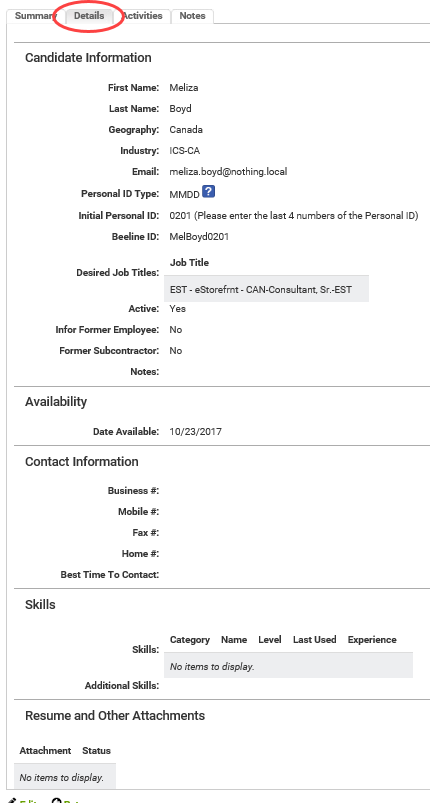 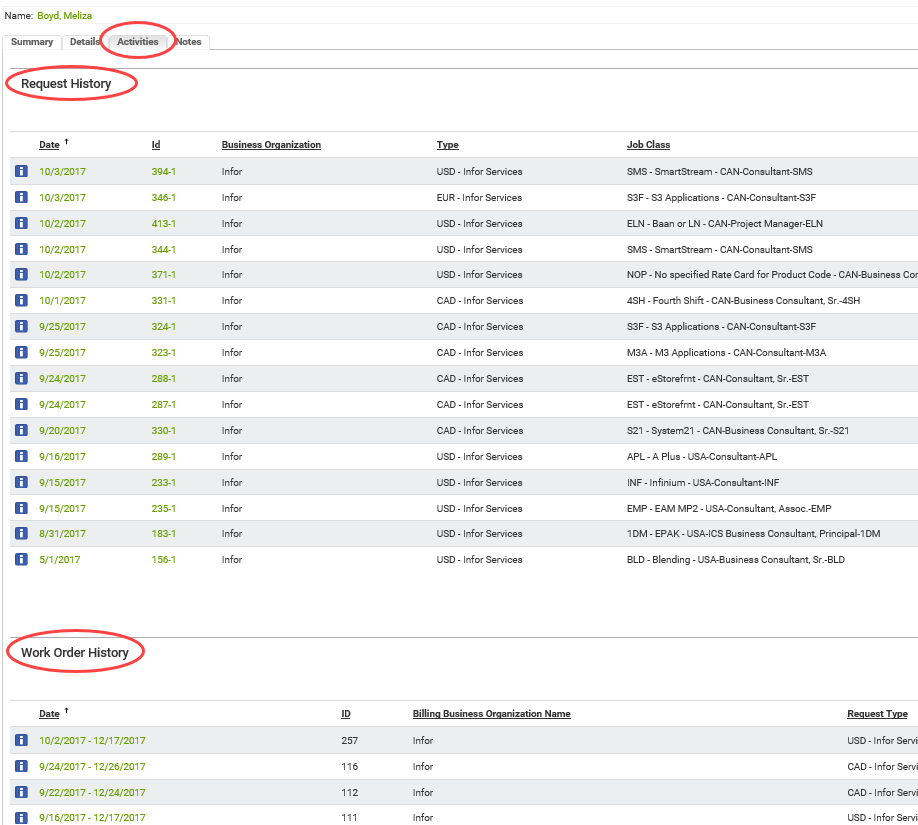 Manage Resource Pool –Add New Resource
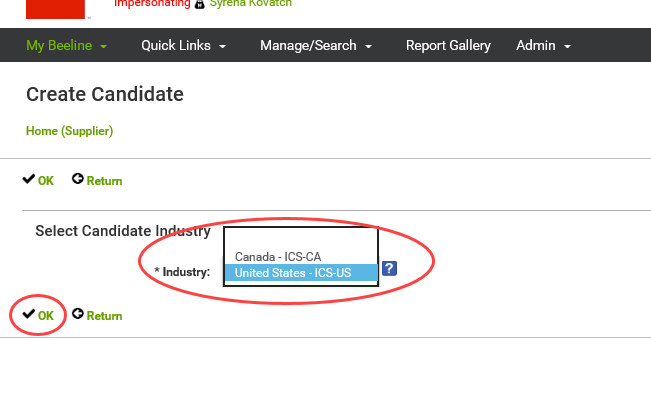 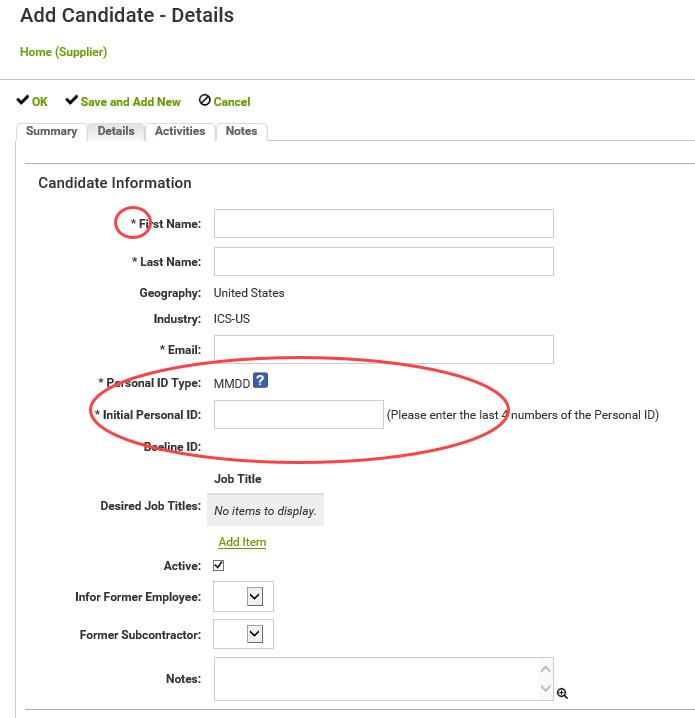 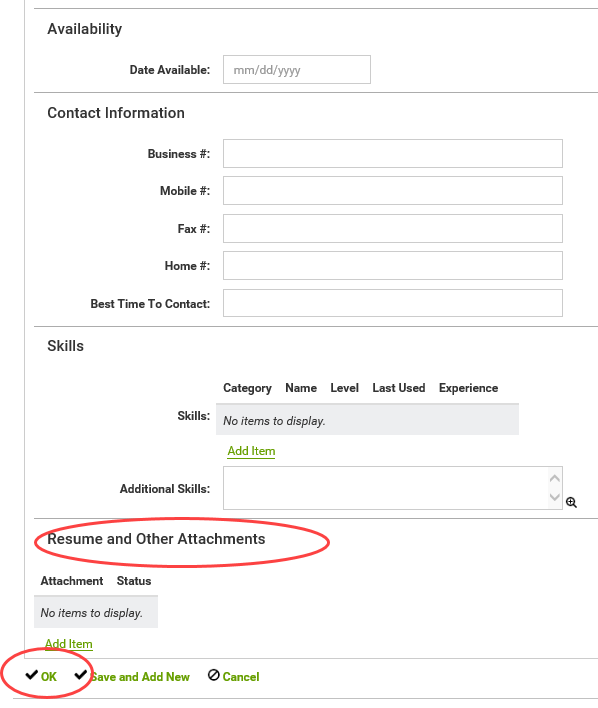 Asterisk = Required
Month/day unique identifier
Managing Requests – Review Requests
Review Request – New Request
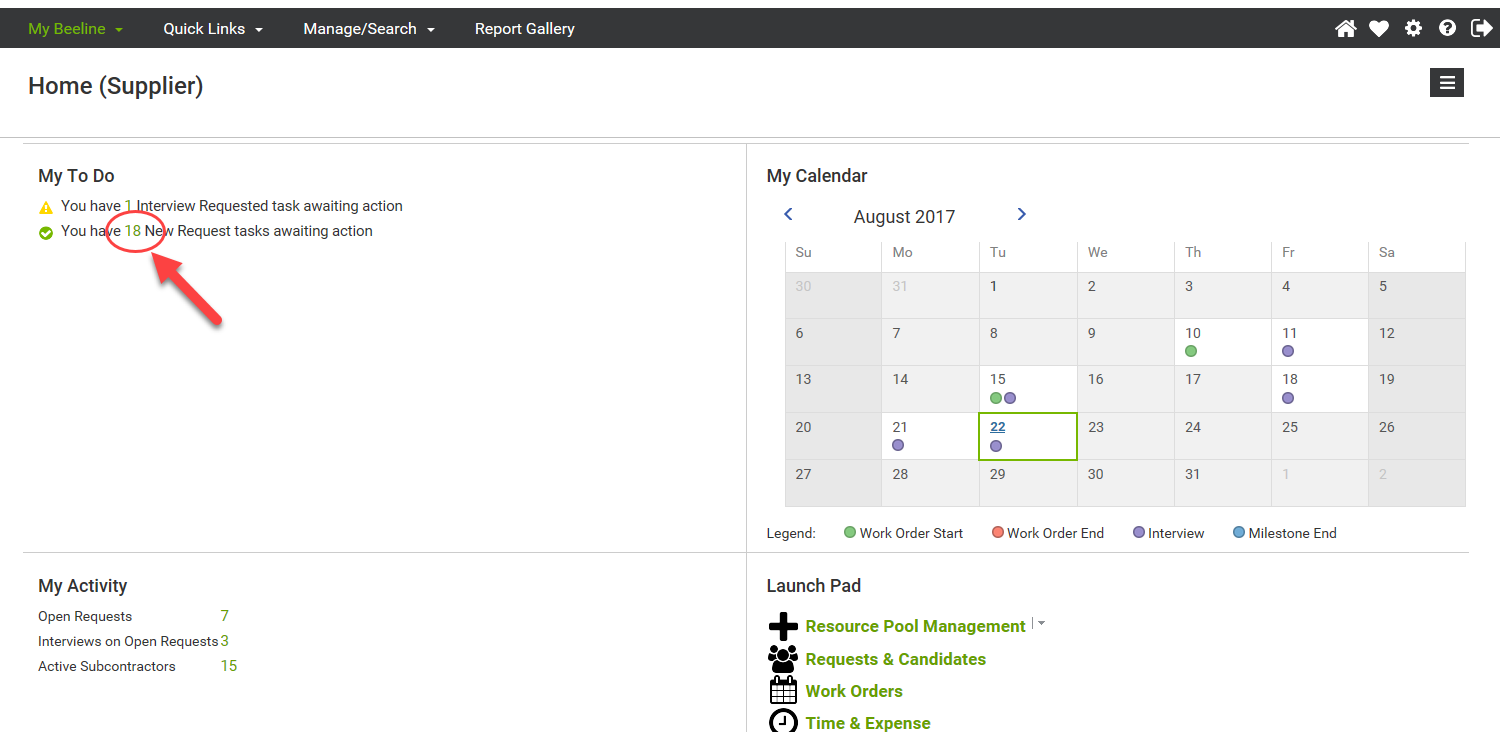 Review Request – In-Process Request
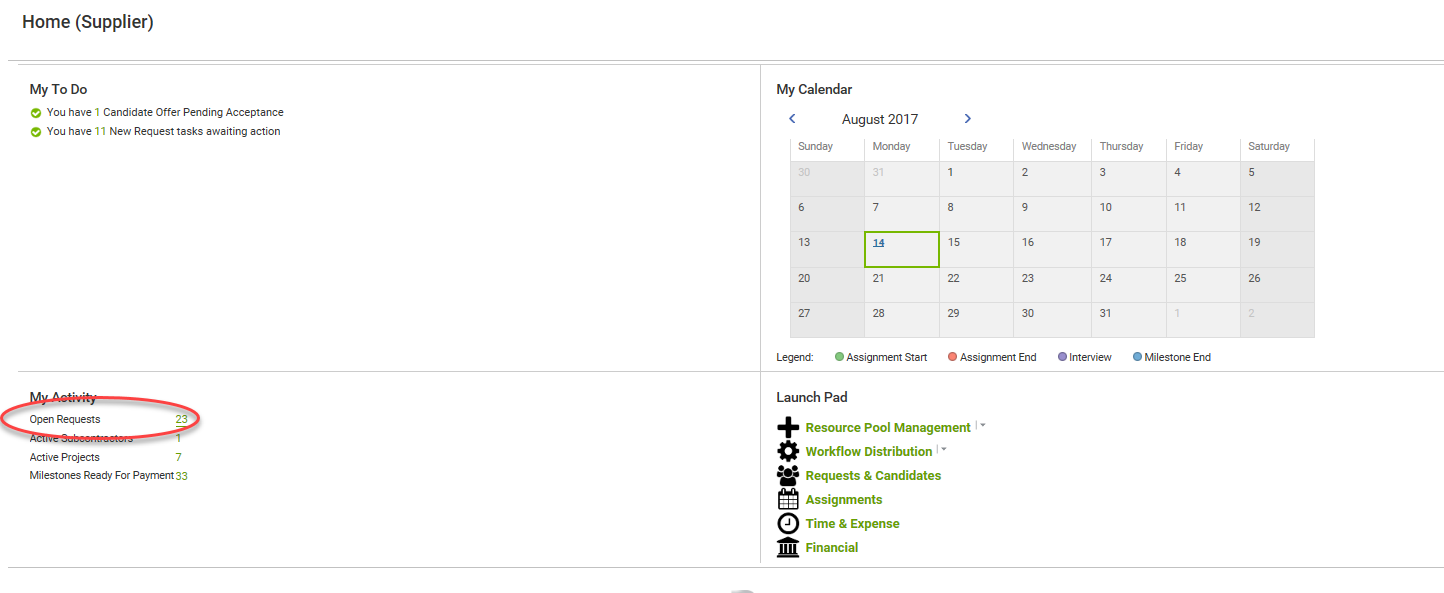 Review Request – In-Process Request
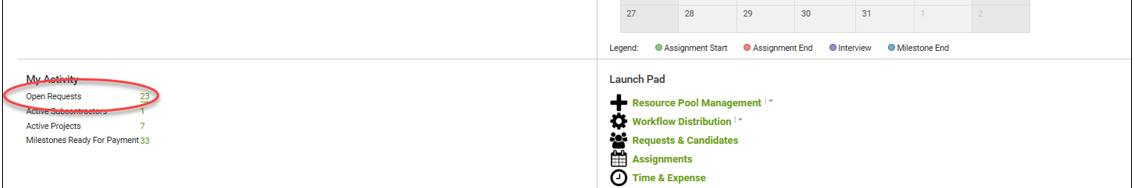 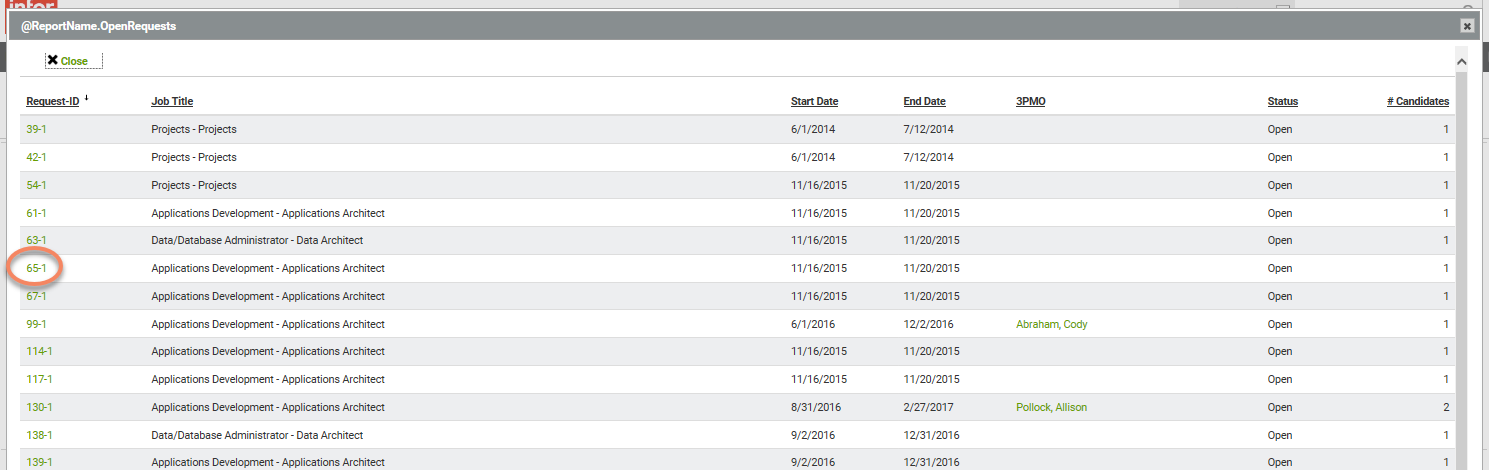 View open Requests & select one
Review Request
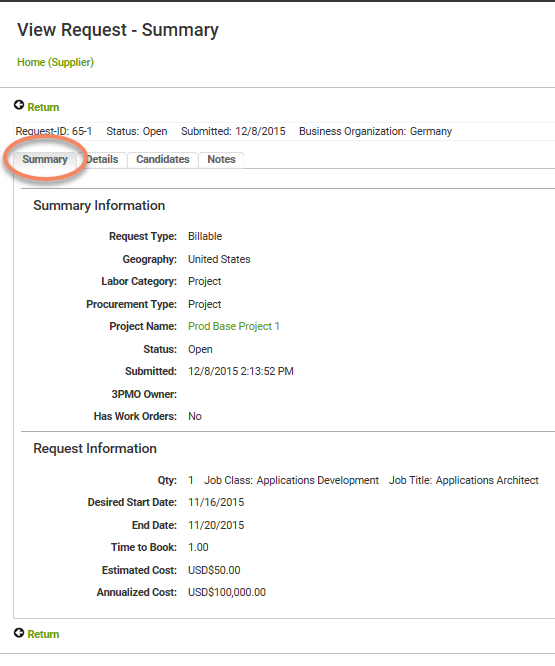 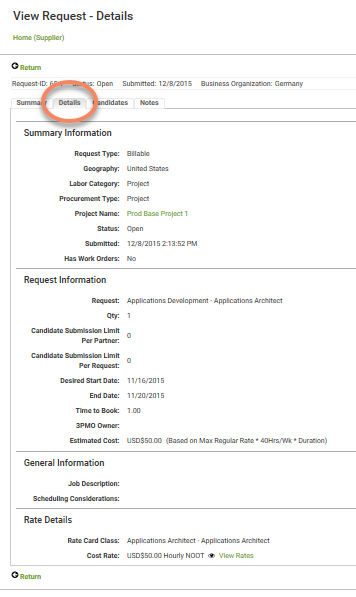 Reject Request / Decline Submission
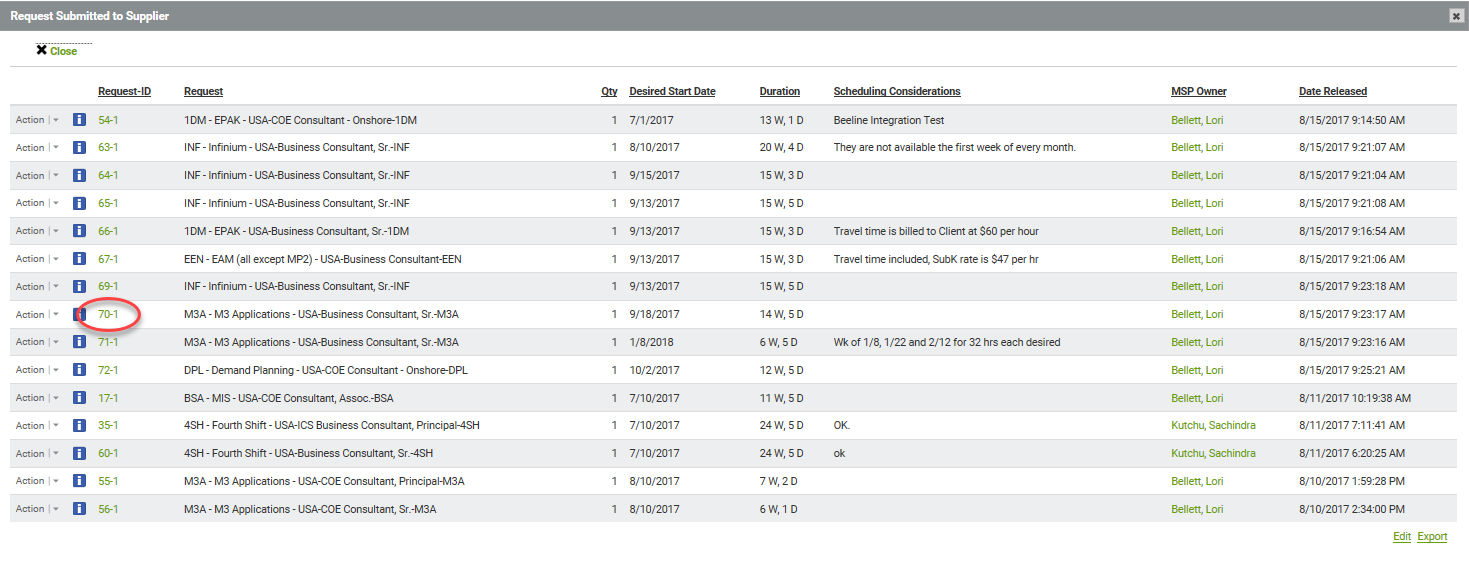 Reject Request / Decline Submission
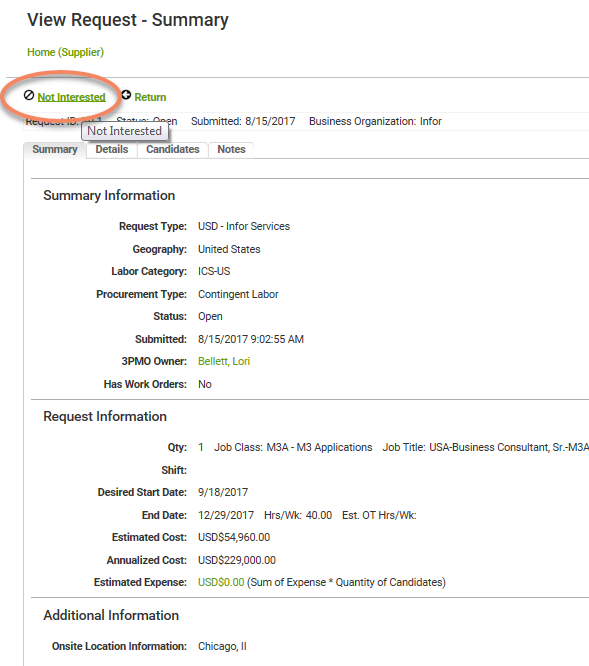 Reject Request / Decline Submission
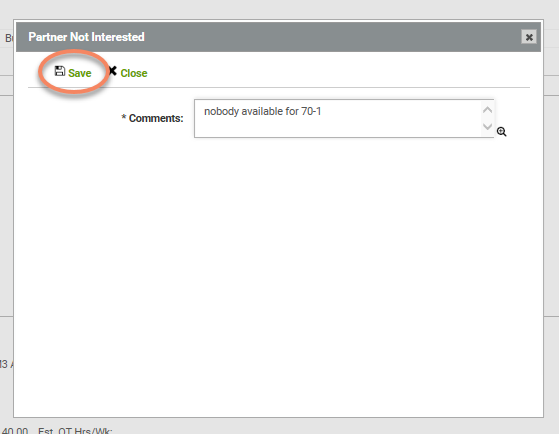 Reject Request / Decline Submission
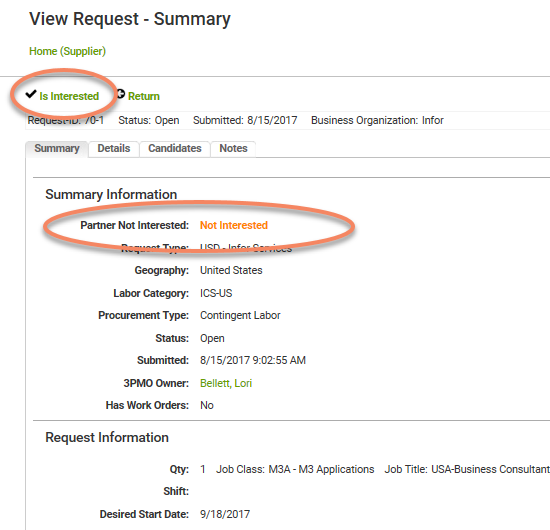 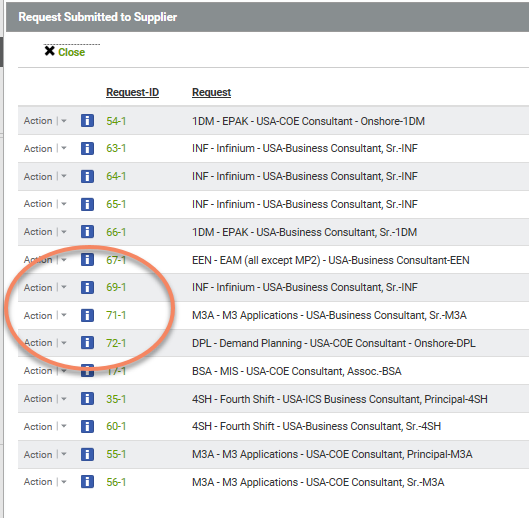 70-1 no longer in the list
Managing Requests – Propose Resources / Submit Candidates
Propose Resources / Submit Candidates
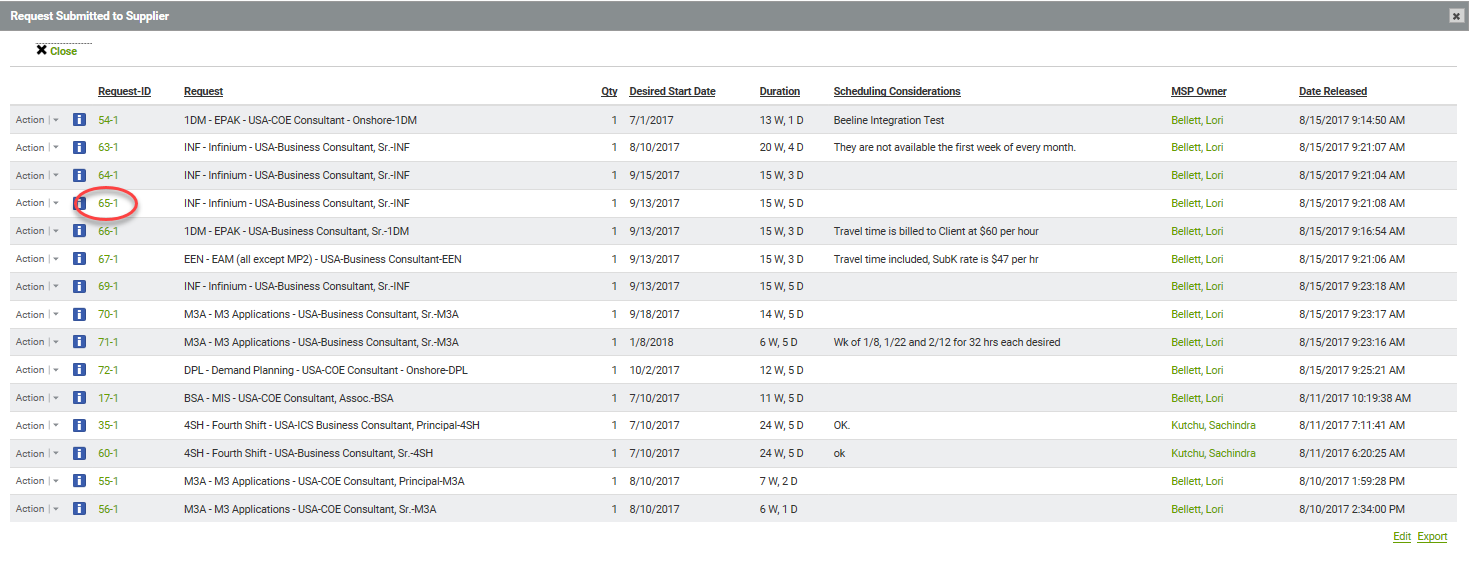 Propose Resources / Submit Candidates
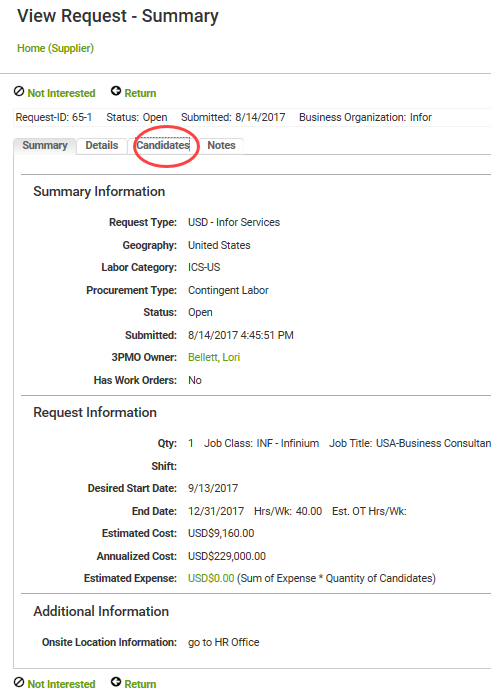 Propose Resources / Submit Candidates
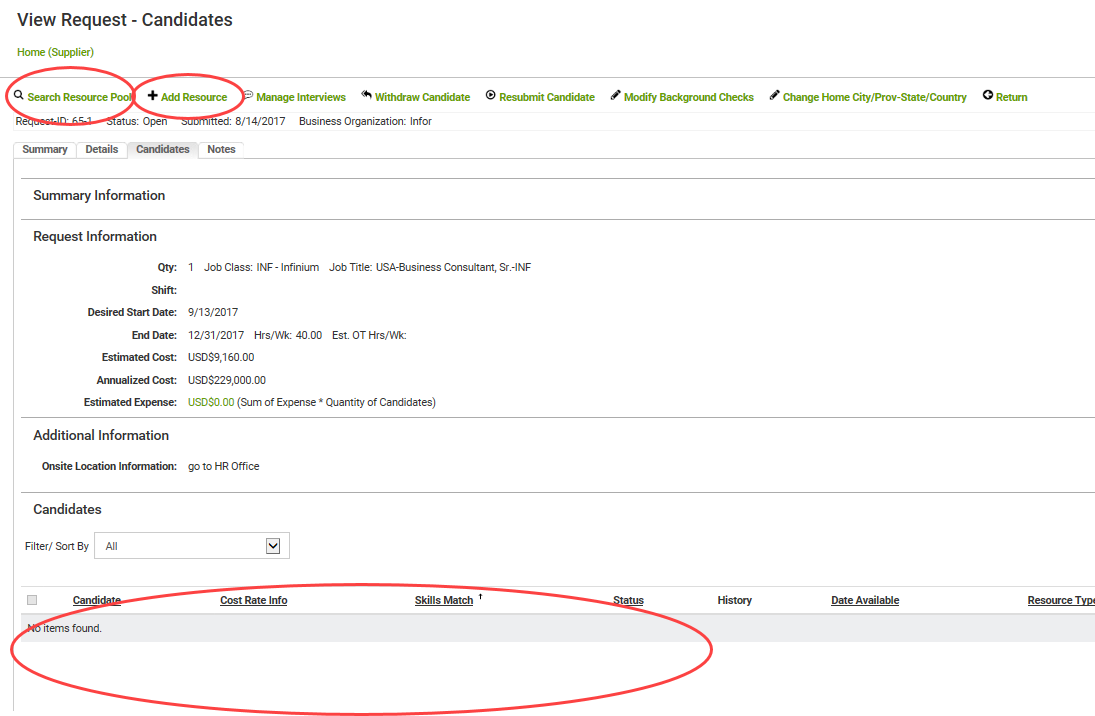 Propose resources from pool
Or
Add a new profile & propose
View of resources already proposed – currently none
Propose Resources / Submit Candidates
Can add new profile & submit
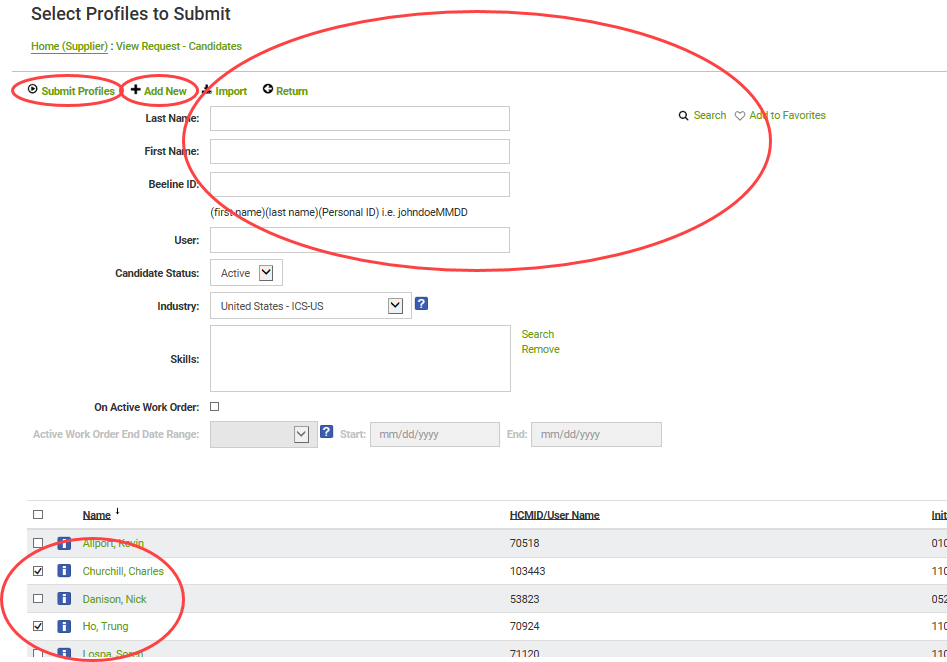 Can filter list below
With Search
Select profiles & click Submit
Propose Resources / Submit Candidates
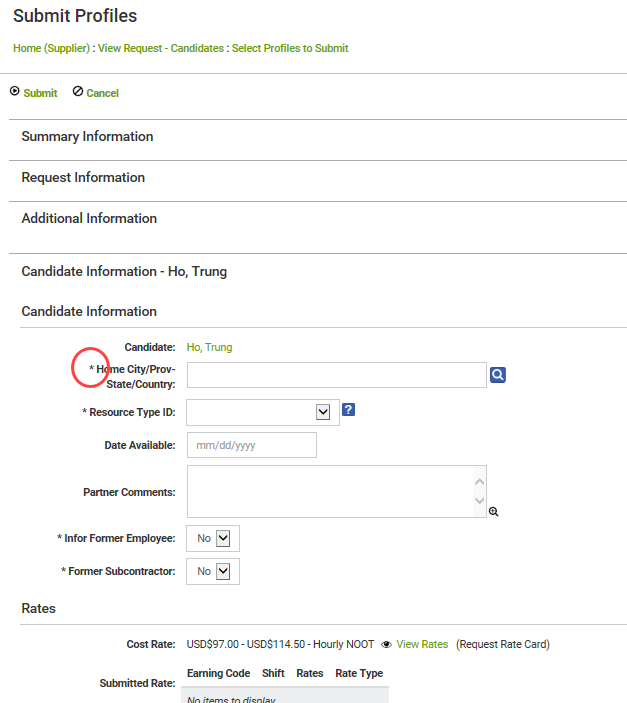 Provide any missing information, add comments, attach resumes, etc
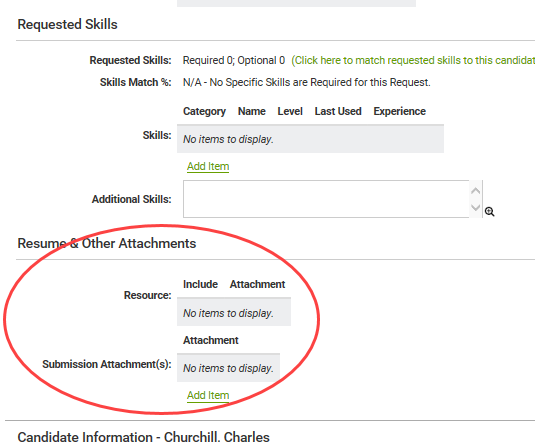 Anything with a red asterisk is required
Propose Resources / Submit Candidates
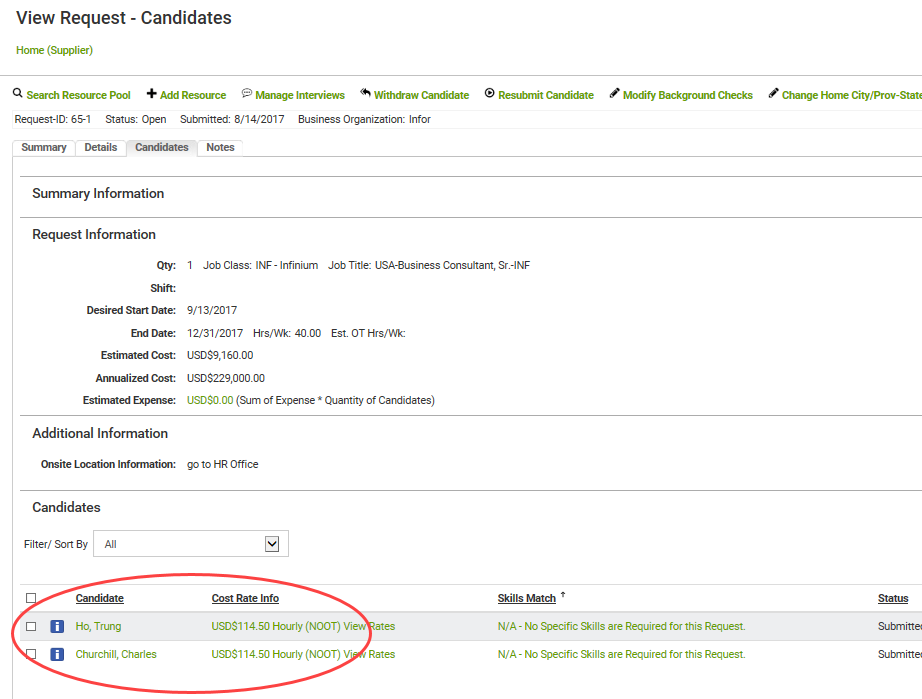 Proposed resources now appear in list
Propose Resources / Submit Candidates
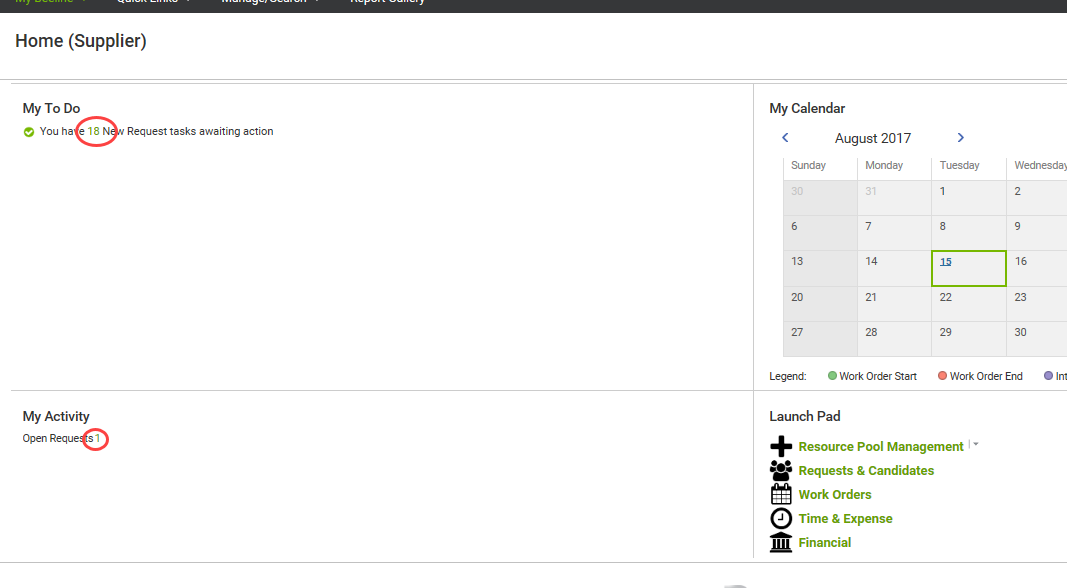 Request has moved from New Requests to Open Requests
Managing Requests – Manage Interviews
Accept Interview
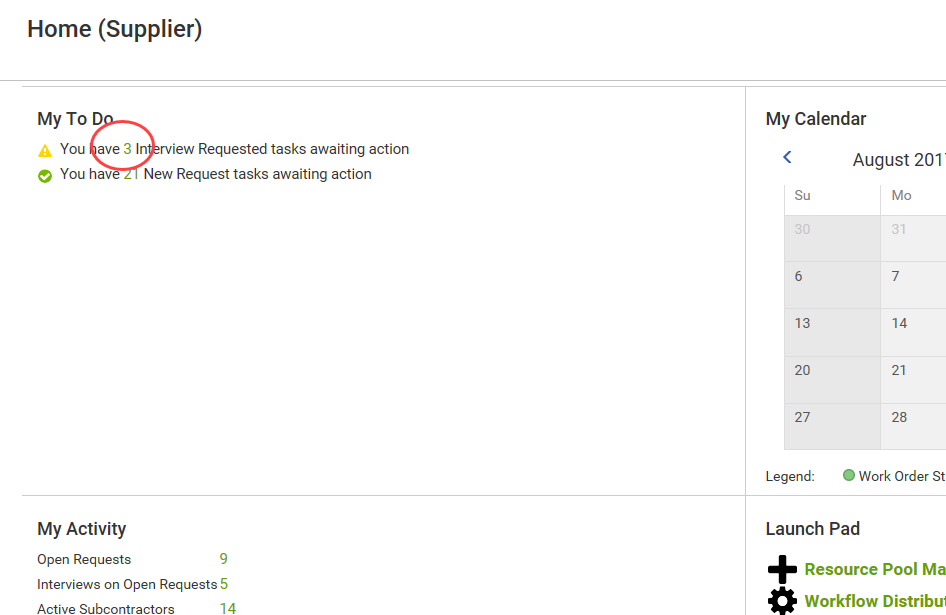 Accept Interview
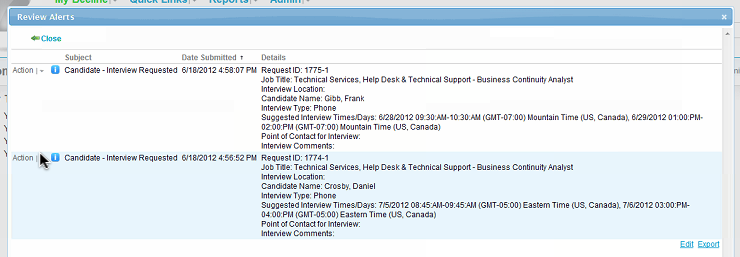 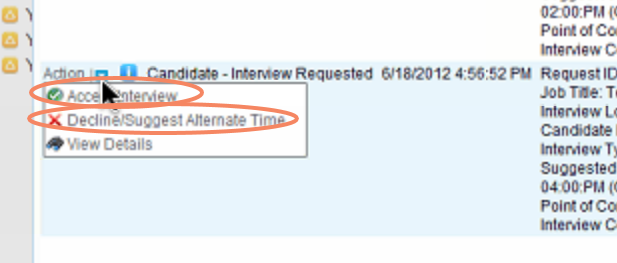 Accept Interview
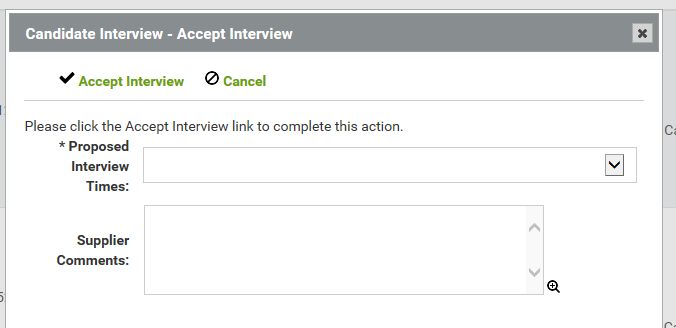 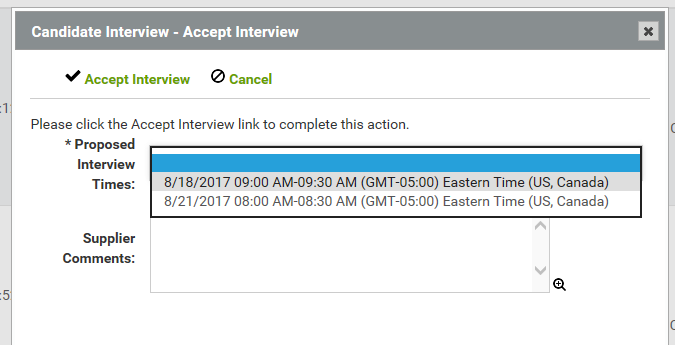 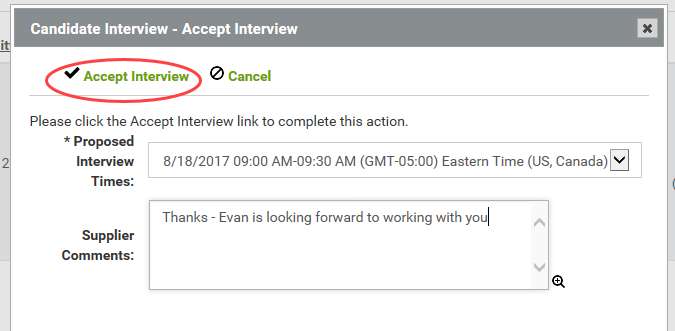 Accept Interview
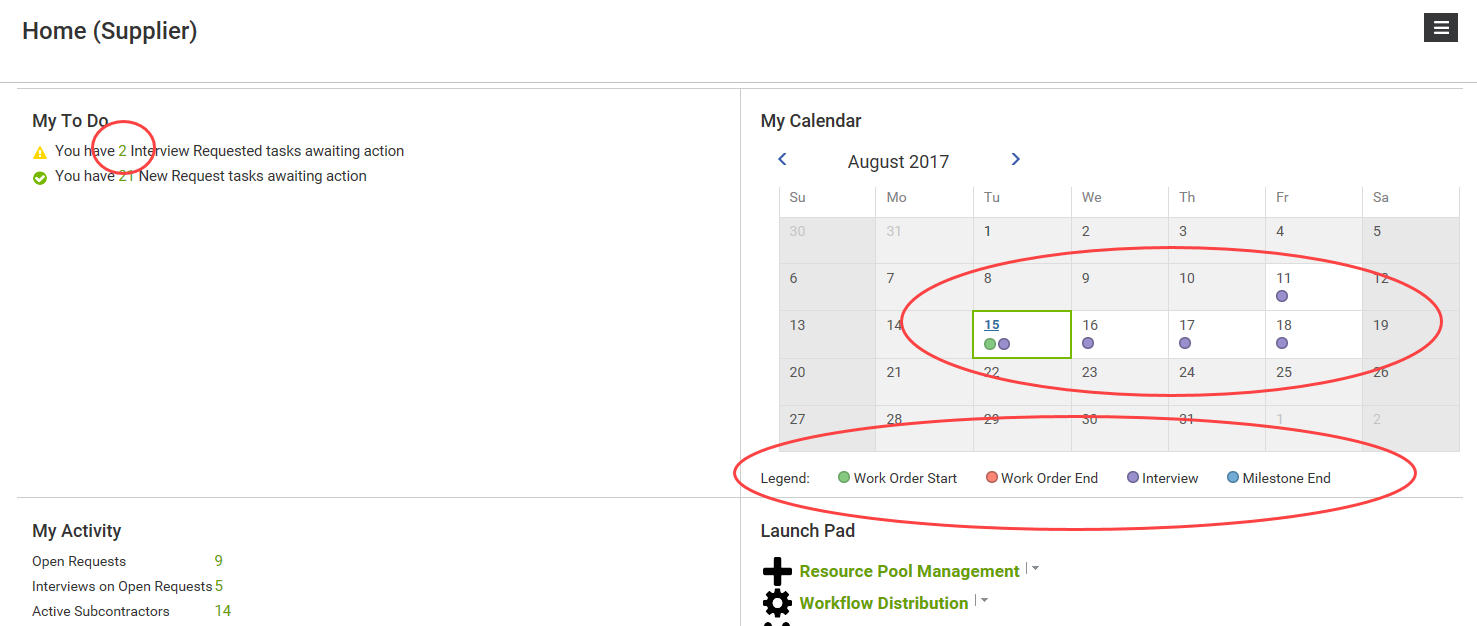 My Calendar updated
Interview request counter decremented
Decline / Reject Interview
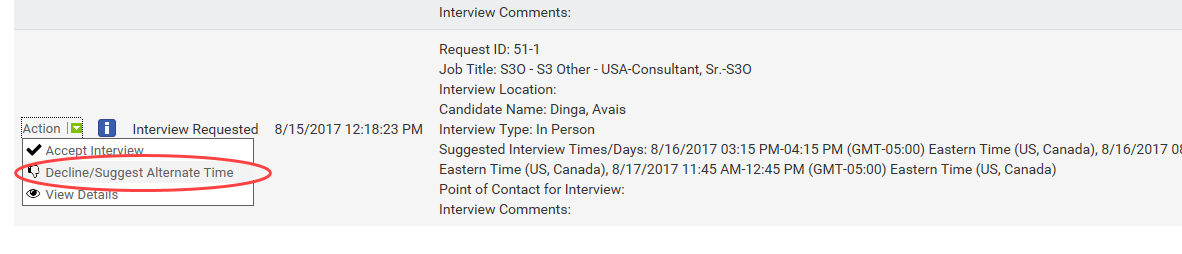 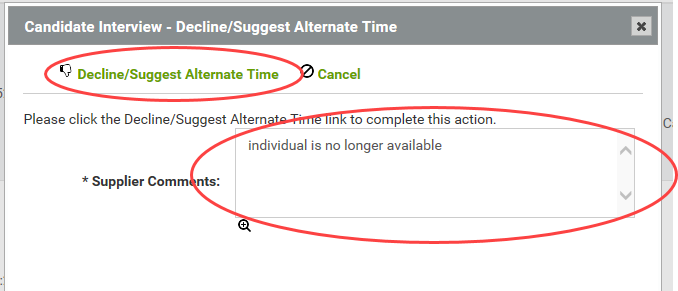 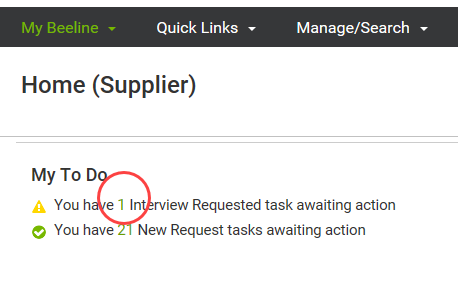 Interview request counter decremented
Managing Requests – OffersDecline/Reject Offers … Negotiate
Decline / Reject Offer
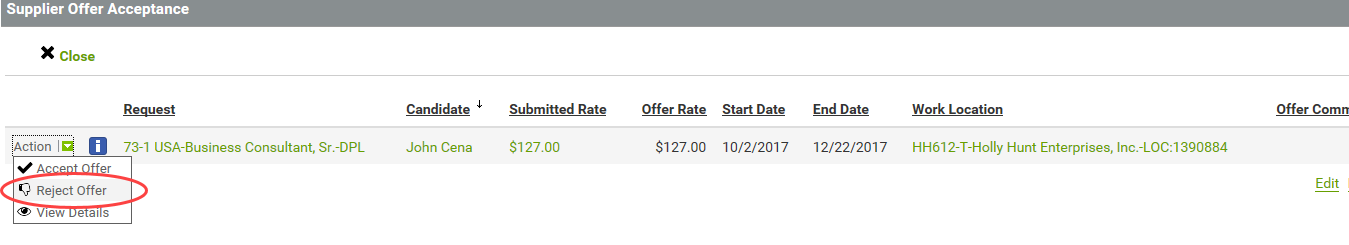 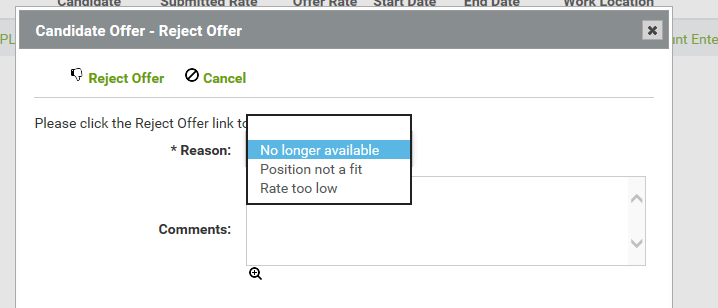 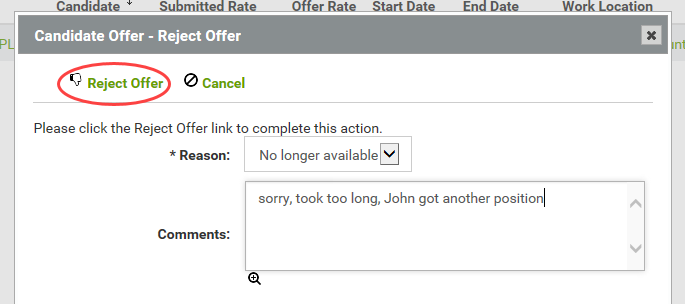 Decline / Reject Offer
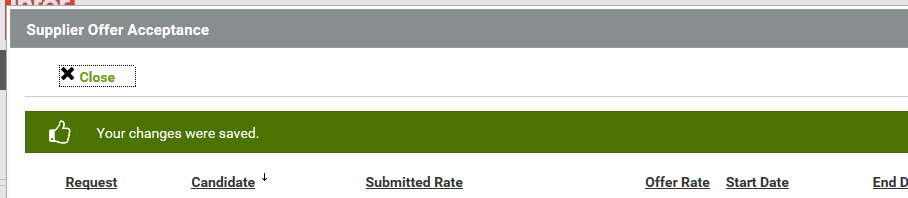 Message appears briefly confirming your action, then disappears
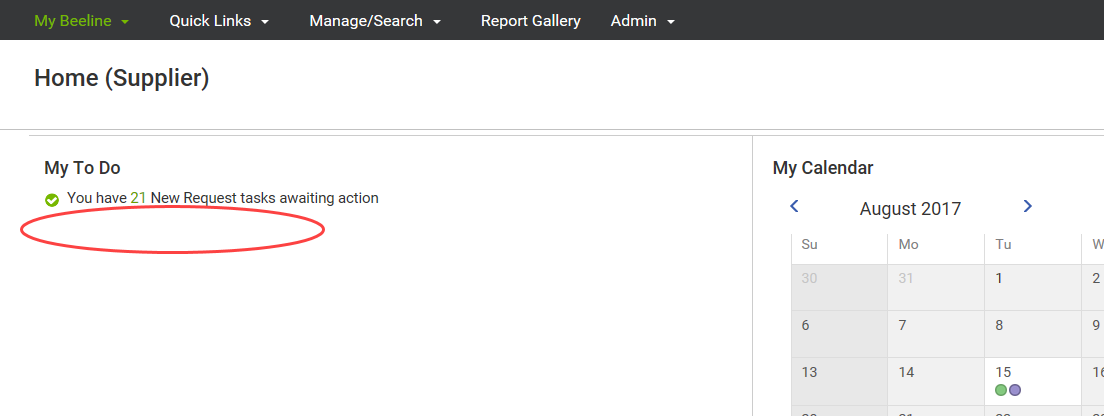 Counter is decremented
Since that was the only one, line disappears from My To Do
Managing Requests – Offers Accept Offer
Accept Offer
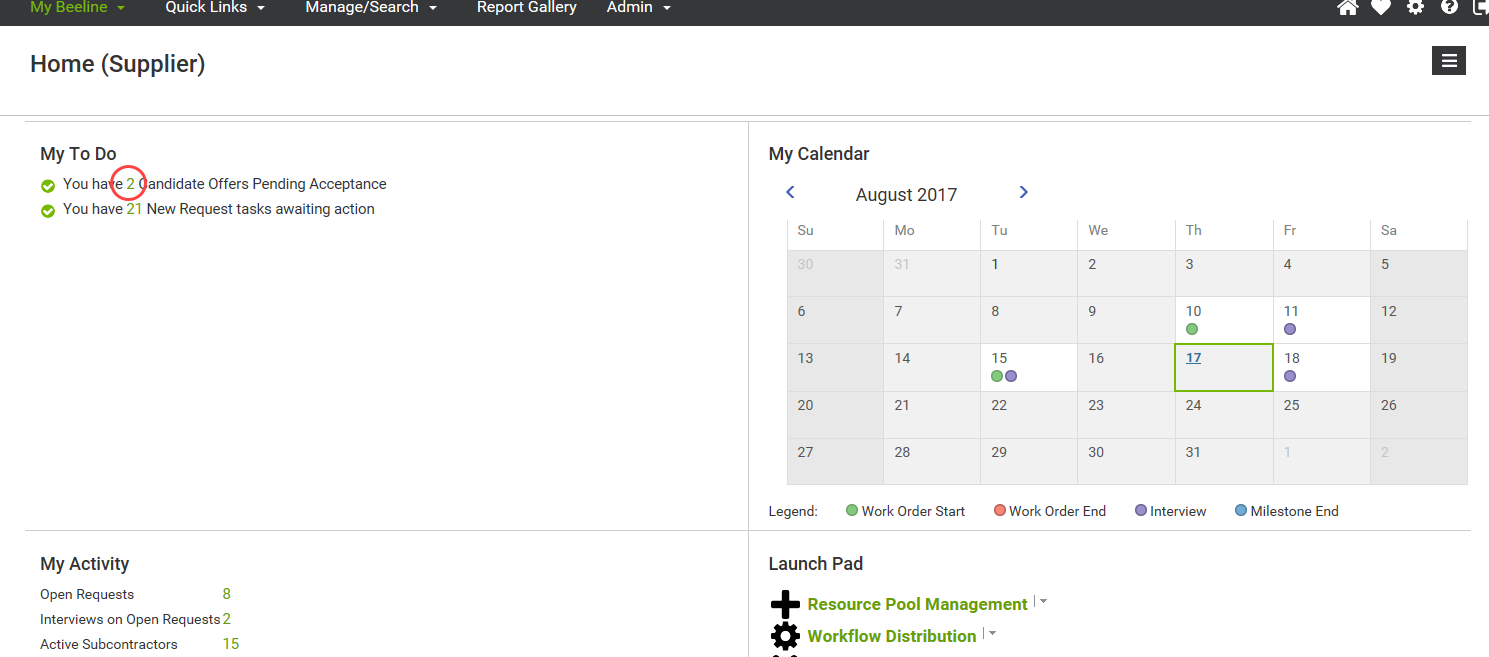 Accept Offer
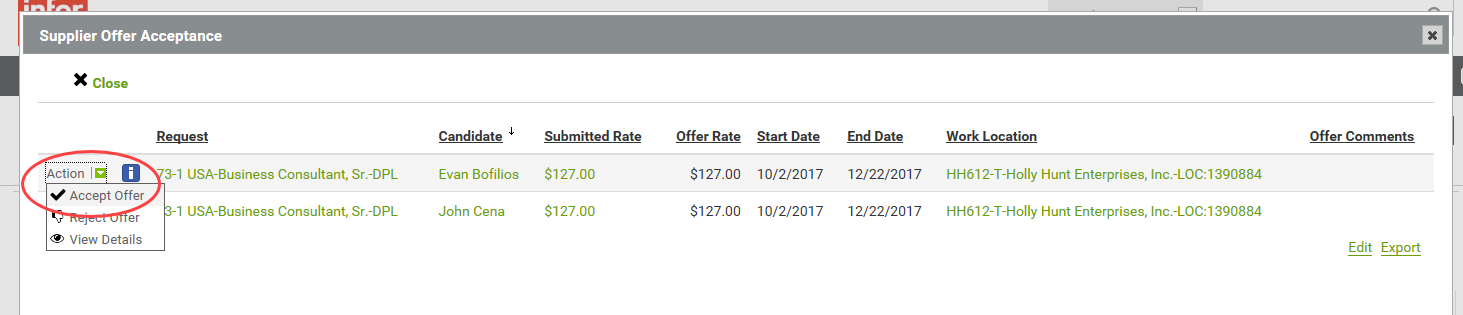 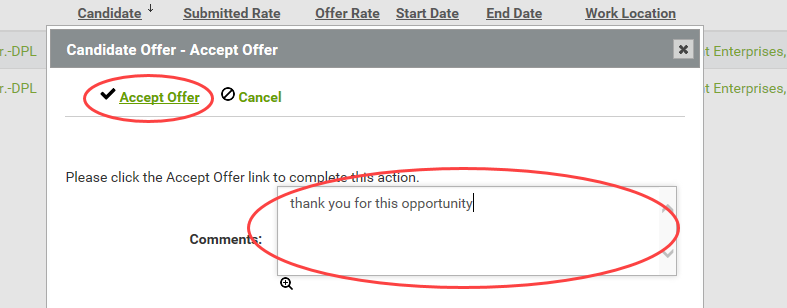 Accept Offer
Message appears briefly confirming your action, then disappears
Accepted Assignment no longer shown on this screen
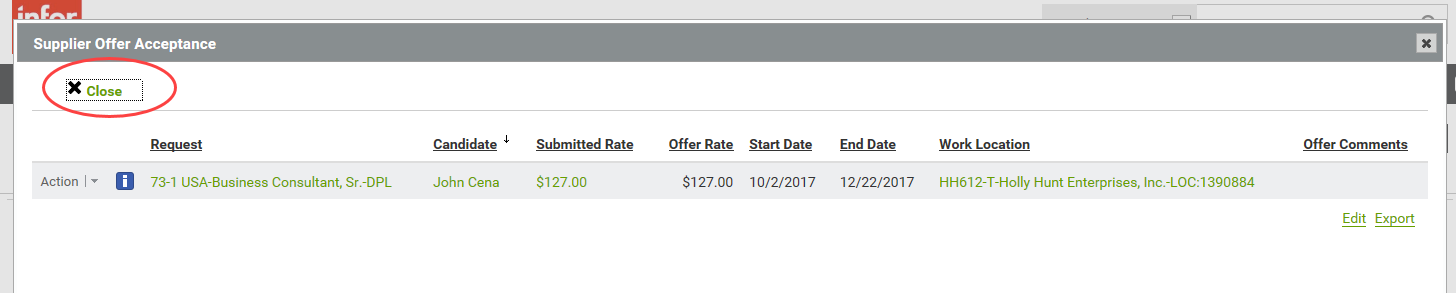 Accept Offer
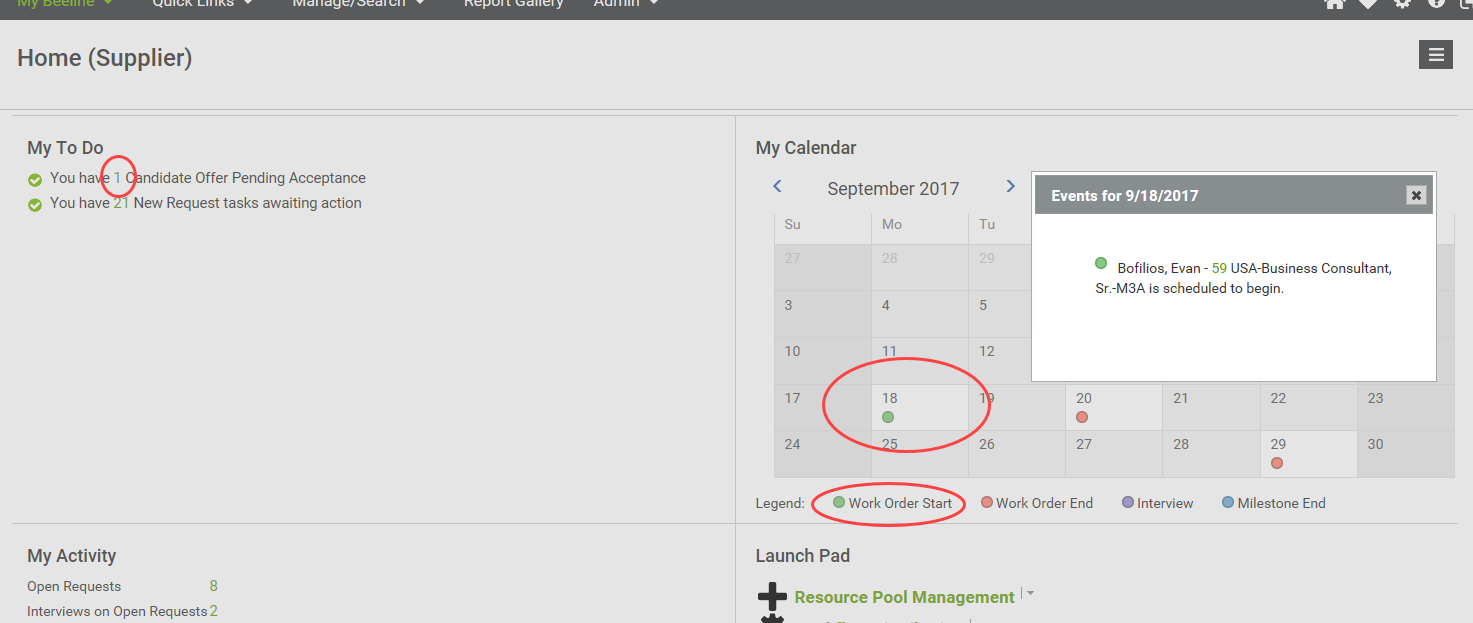 Counter is decremented
Calendar is updated
Managing Work Orders
Managing Work Orders – Viewing Work Orders
Viewing Work Orders
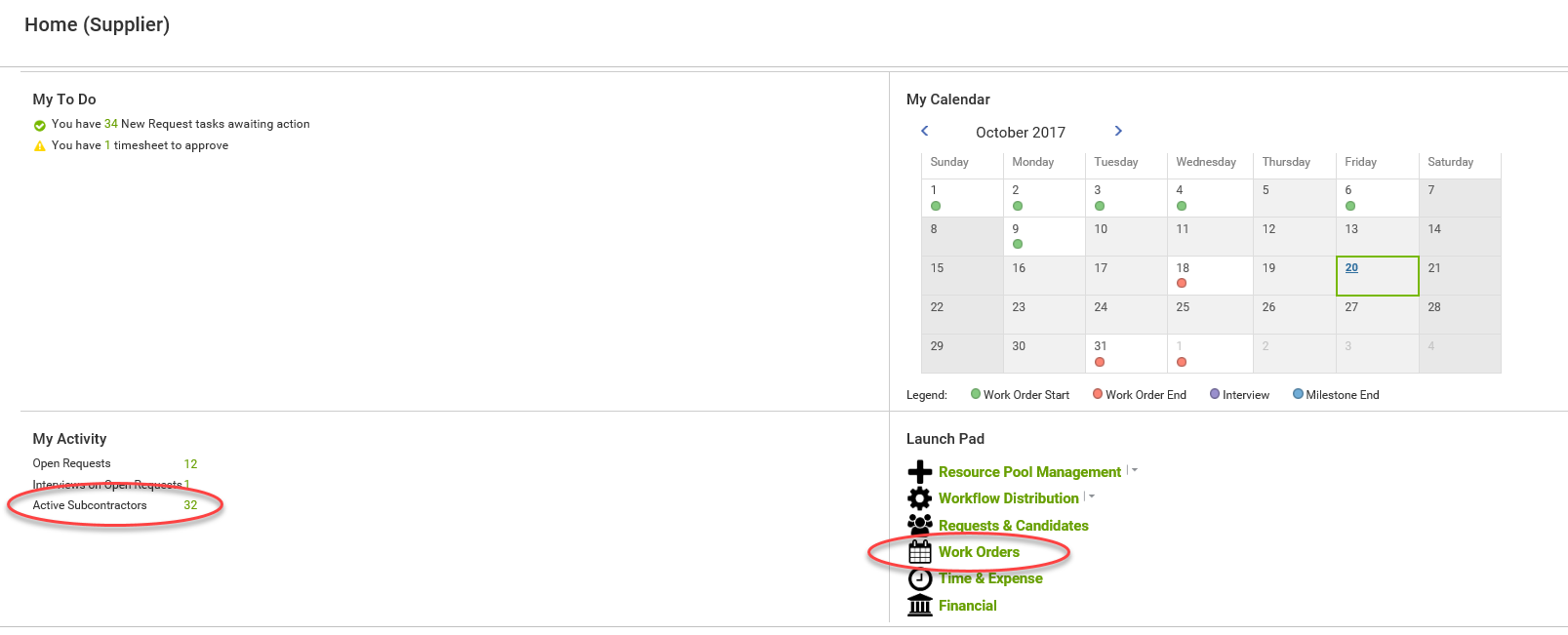 Lists WOs by Worker
Lists WOs 
By WO #
Viewing Work Orders
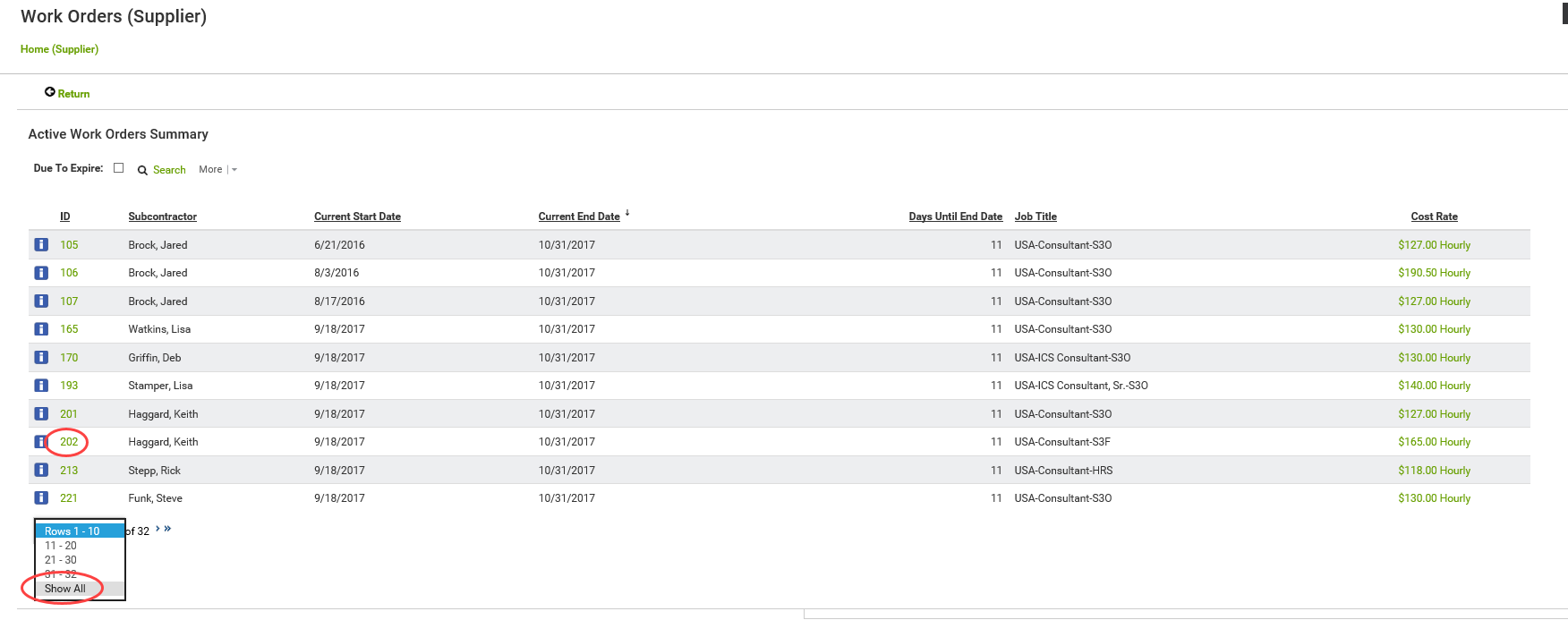 Can click on column heading to sort/re-sort
Select WO to View
Can page through list or Show All
Viewing Work Orders
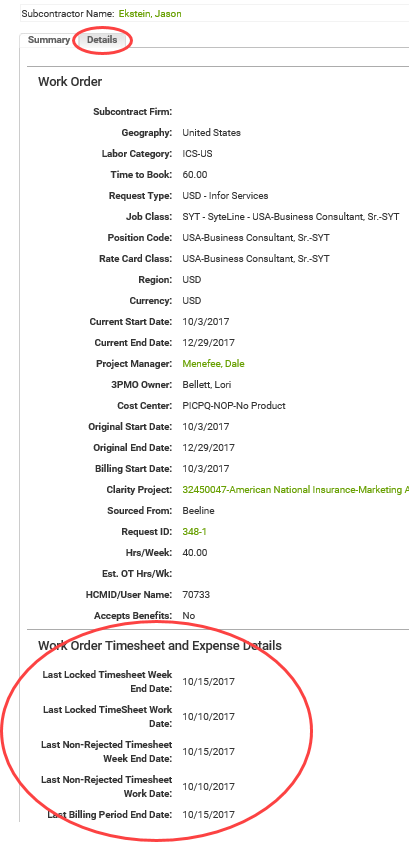 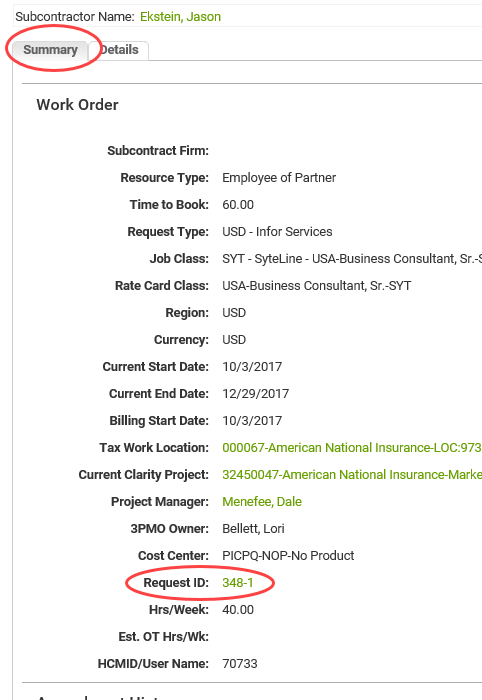 Managing Work Orders – Extensions & Amendments
Extension: modifies WO start / end dates without modifying WO budget
Amendment: modifies WO budget (e.g., change rates, change # hours)
Accept Extension / Amendment
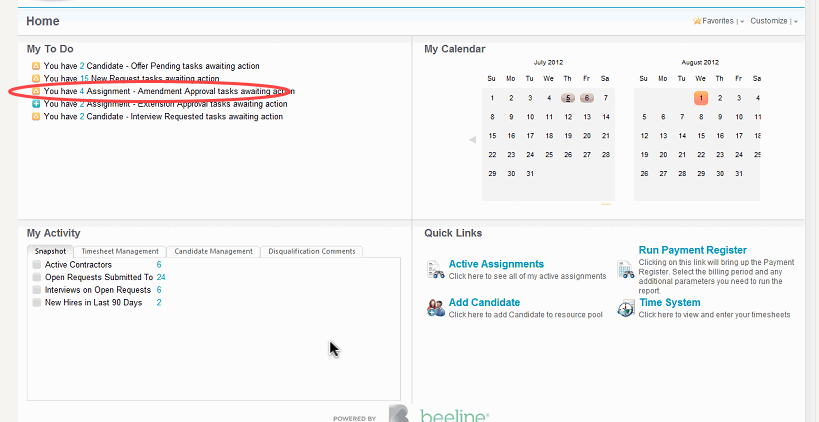 Accept Extension / Amendment
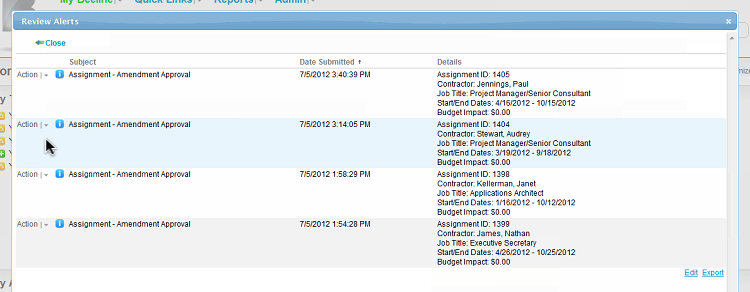 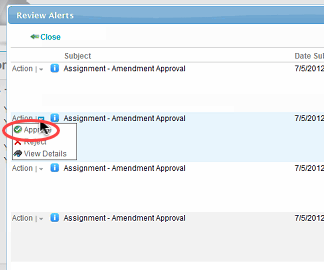 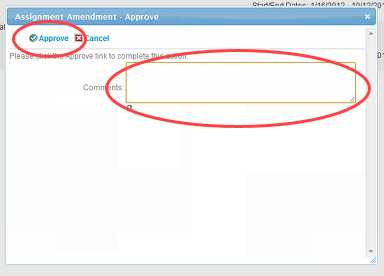 Accept Extension / Amendment
Message acknowledging action
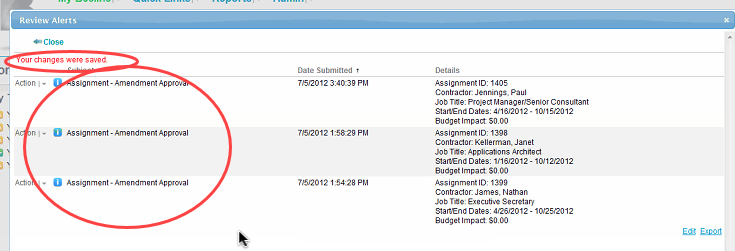 Accepted Amendment removed from list
Accept Extension / Amendment
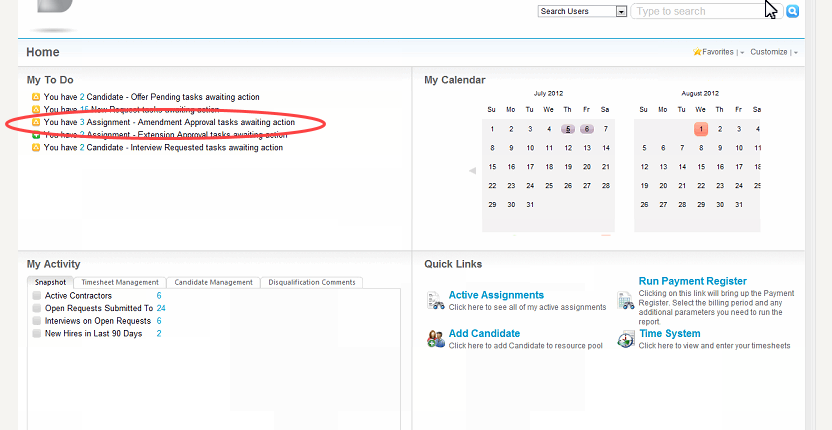 My To Do item decremented
Time and Expense
Timesheet and Expense Reporting Guidelines
When entering Timesheets and Expenses, all Clarity tasks will be presented for selections.  The user must be careful to only select a Labor task for Timesheet entry, or an Expense task for Expenses
Timesheet   
Only one Timesheet per Worker per week can be entered. 
Includes all hours worked on all projects/all tasks by that Worker during that period.
Expenses
Multiple expense vouchers can be entered for any day, any Work Order, but only for one Work Order.  Not time period dependent
Expense vouchers can have multiple items (e.g., airfare, hotel, meal) on one voucher
Weekly Process Schedule
T&E submission by Saturday midnight Eastern time
PM approval by the following Tuesday
Invoice run Thursday, payment per terms
Time and Expenses – Time and Expense Entry
Worker Time / ExpenseEntry or Editing by Manager/Admin
Select Record Type
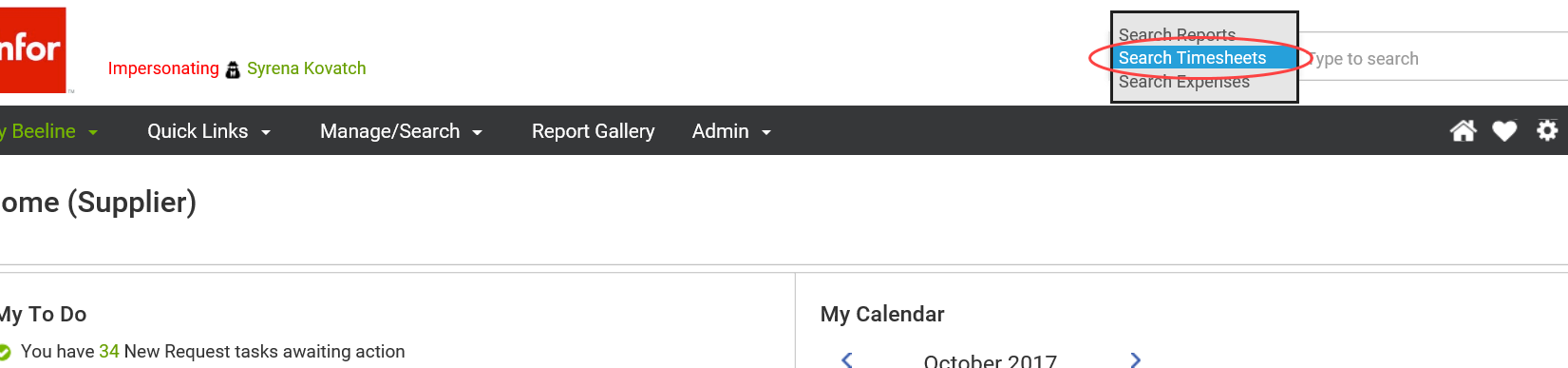 Key WO #, let search return results & select
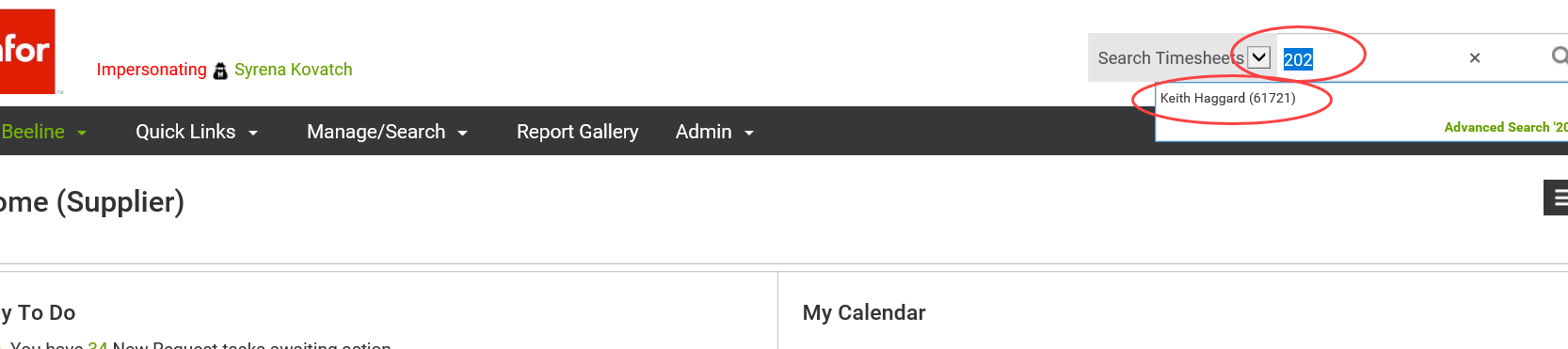 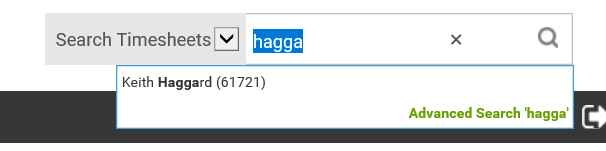 Can also use string search on name
Time and Expense Entry
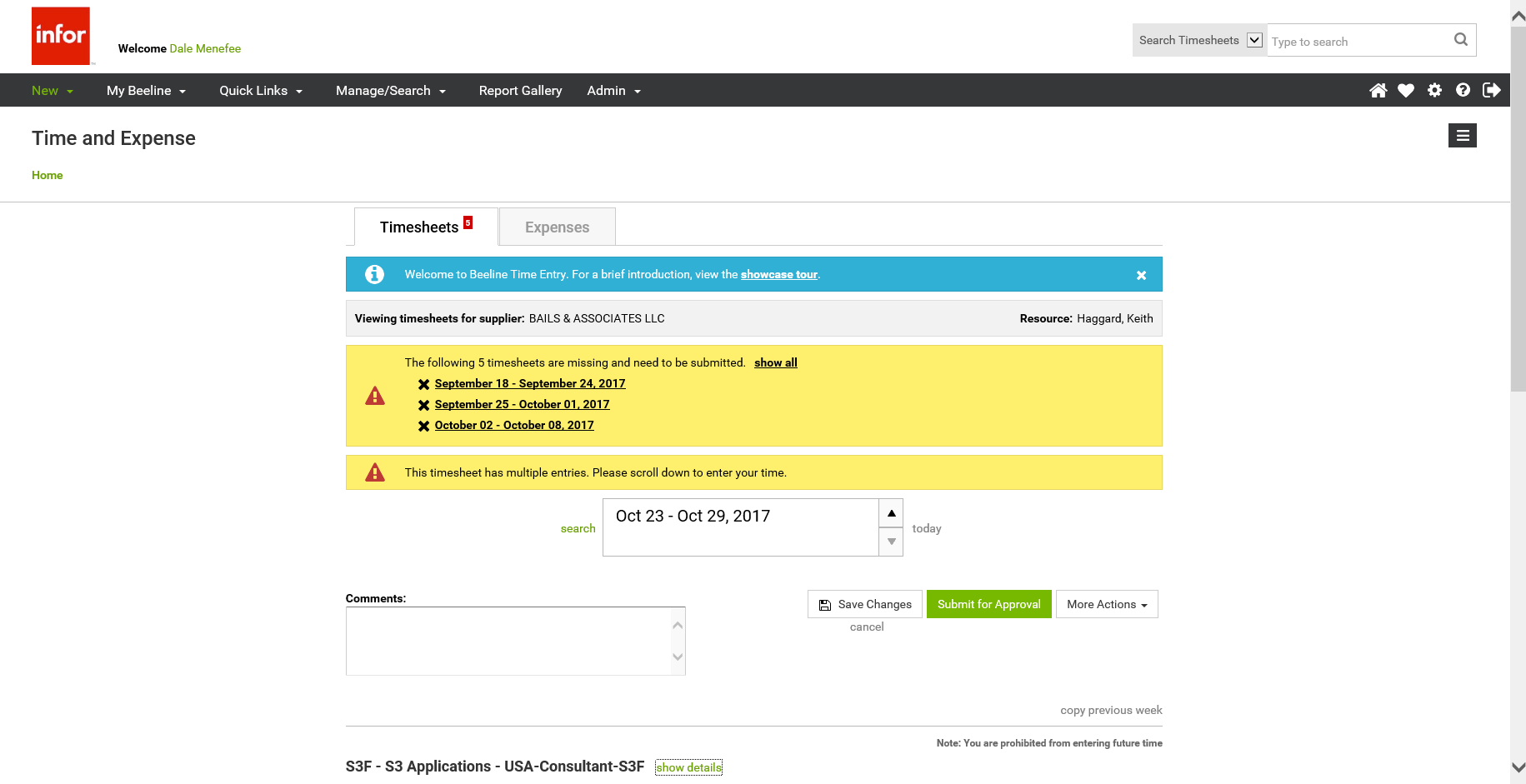 Top half of Timesheet screen
Toggle between Timesheets and Expenses
Showcase tour recommended for new users
Can Display All missing timesheets (for this Worker)
Missing Timesheets (for this Worker)
3 oldest are displayed
Can scroll to display timesheets for other reporting periods
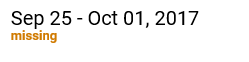 Timesheet currently being displayed
Save or Submit
Time and Expense Entry
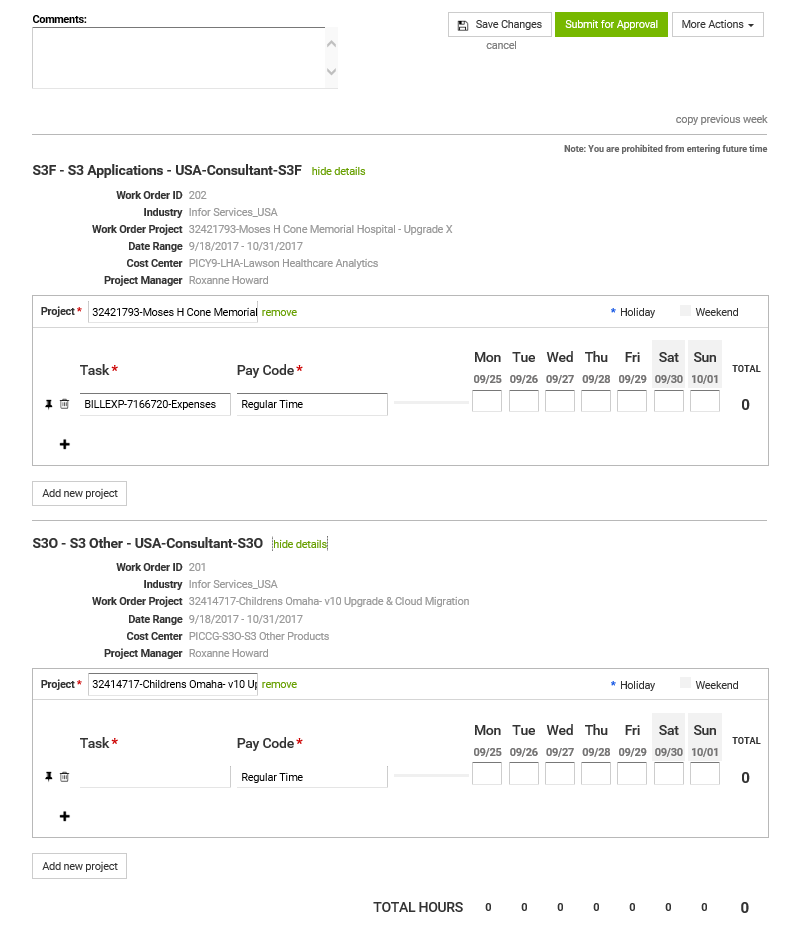 Lower half of Timesheet screen
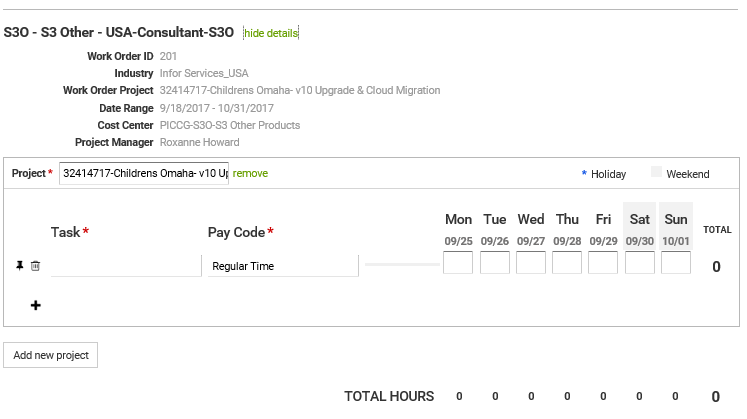 WO details
Clarity project
All valid Work Orders 
for this Worker
for this period
Select Task
Enter Time
Enter Time / Enter Expense - Timesheet
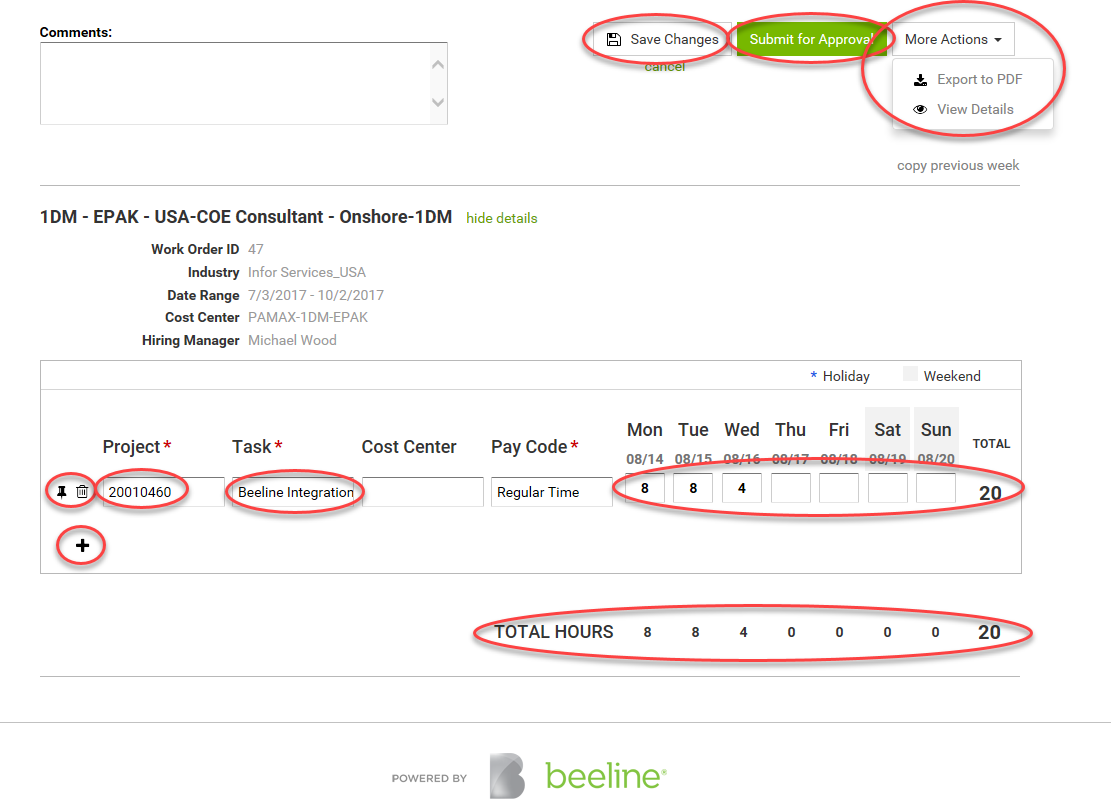 Must pick a non Expense task !!
Enter Time / Enter Expense - Timesheet
Save timesheet
Submit timesheet
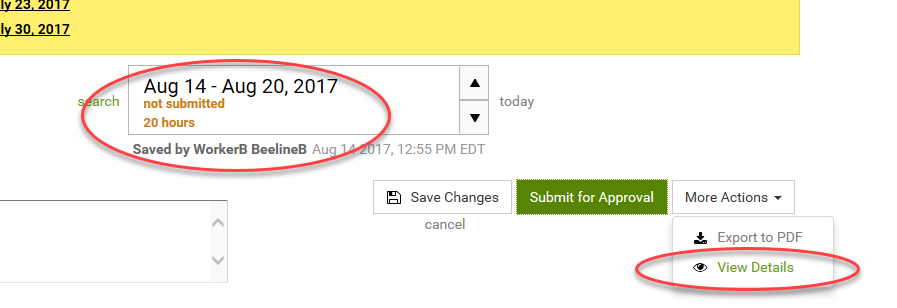 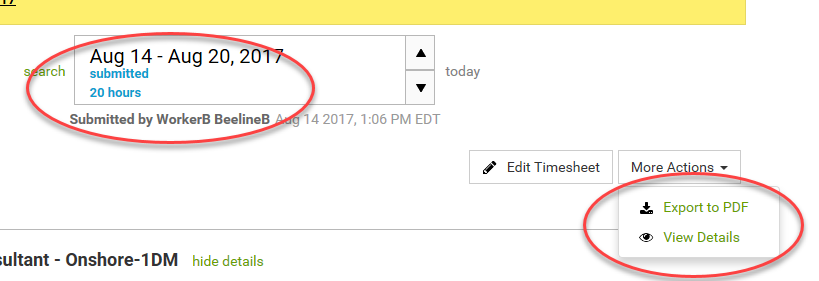 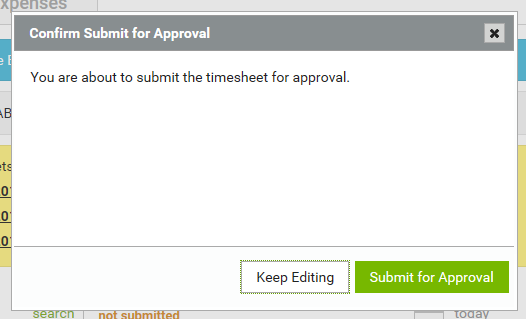 Time and Expenses – Expenses
Enter Time / Enter Expense  - Create/Edit Expense Voucher
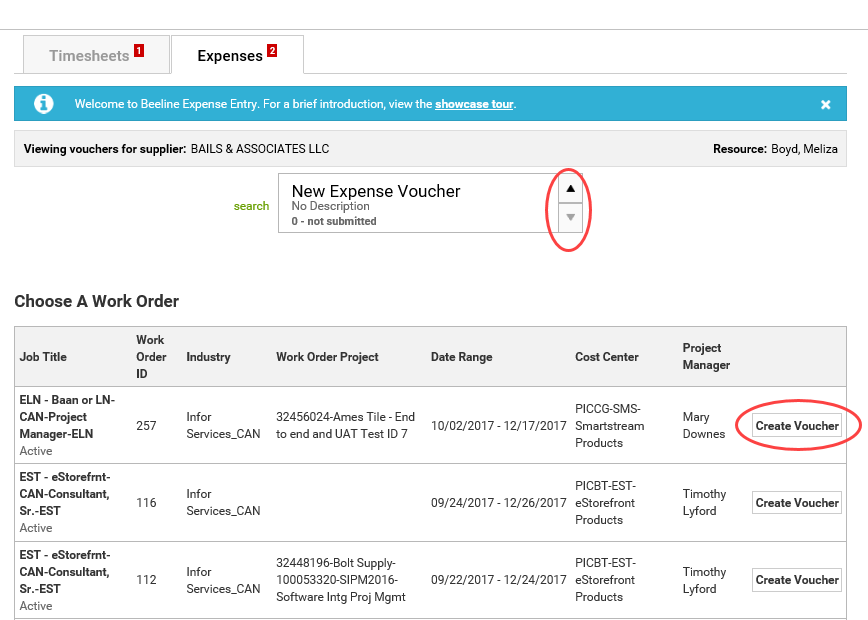 Scroll to previously created voucher
or
Presented with valid WOs, select ‘Create Voucher’
Enter Time / Enter Expense  - Edit existing Expense Voucher
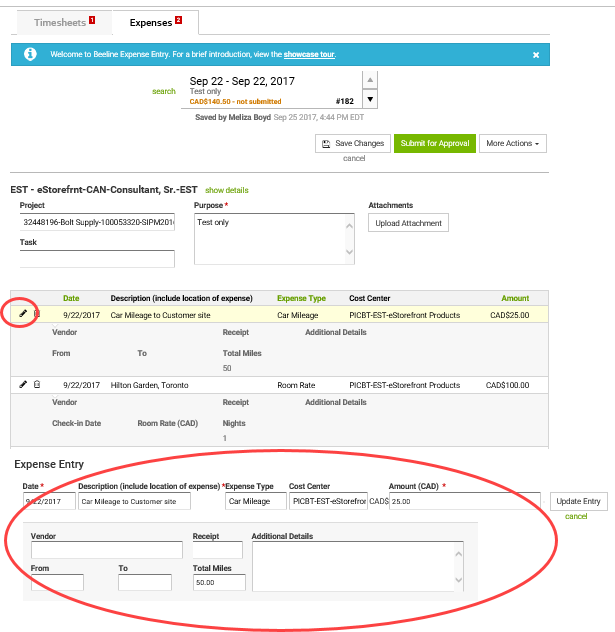 Click on pencil icon to edit
Current details appear for editing
Enter Time / Enter Expense  - Enter new Expense Voucher
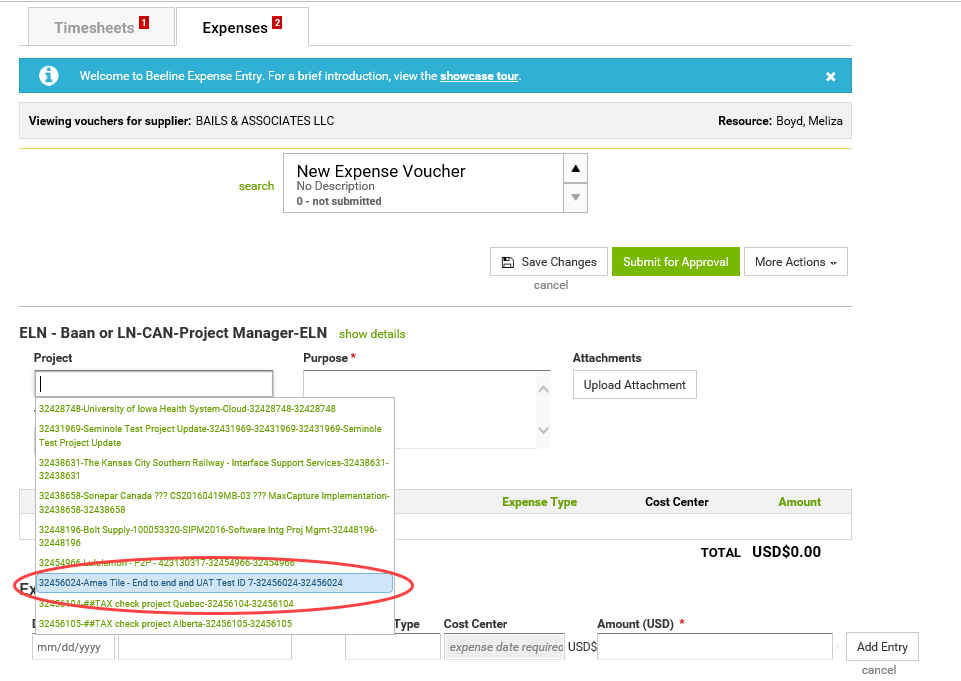 Must re-select correct Project
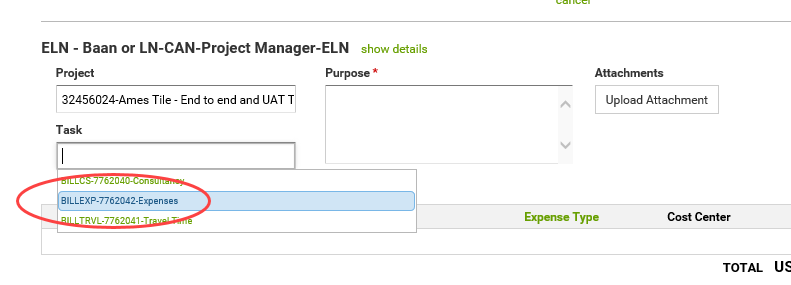 Then must select Expenses task
Enter Time / Enter Expense  - Enter new Expense Voucher
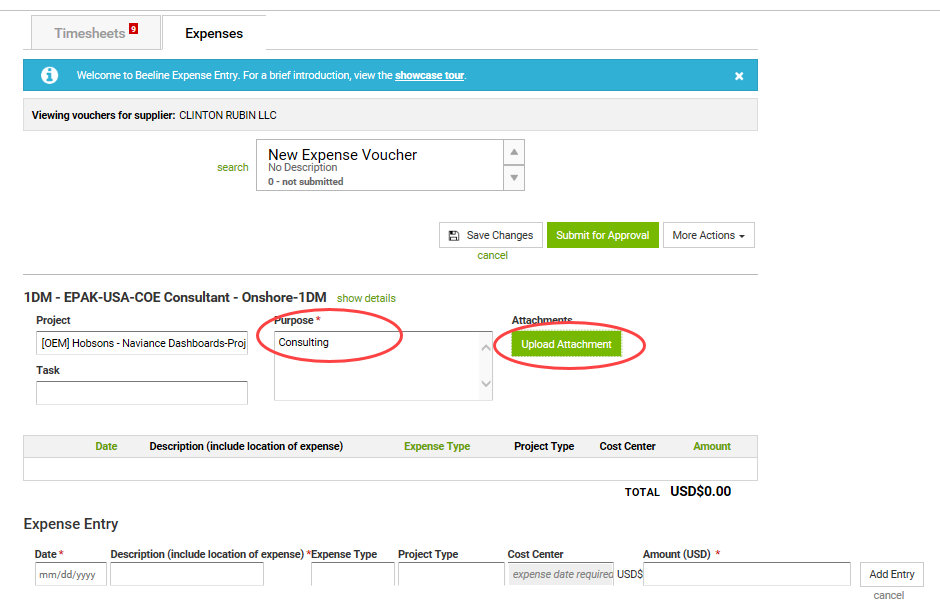 Must pick an Expense task !
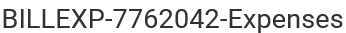 “Amount” is in currency of WO
Do any conversions prior to entry
Arnie
Enter Time / Enter Expense  - ExpensesAdding Attachment
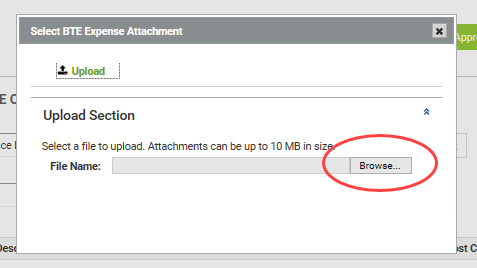 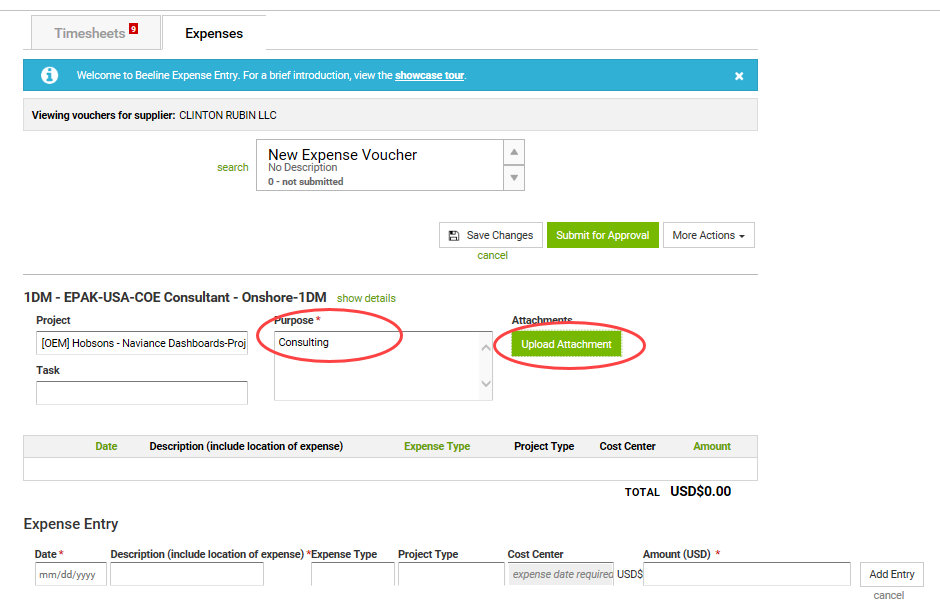 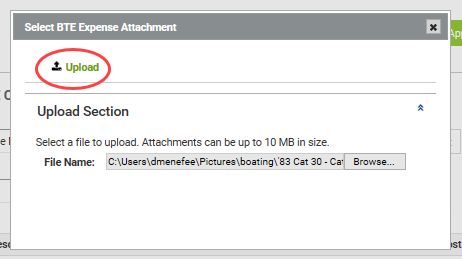 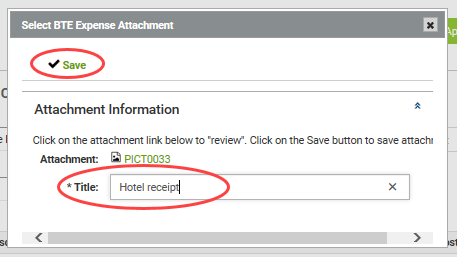 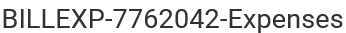 “Amount” is in currency of WO
Do any conversions prior to entry
Arnie
Enter Time / Enter Expense – Expense Details
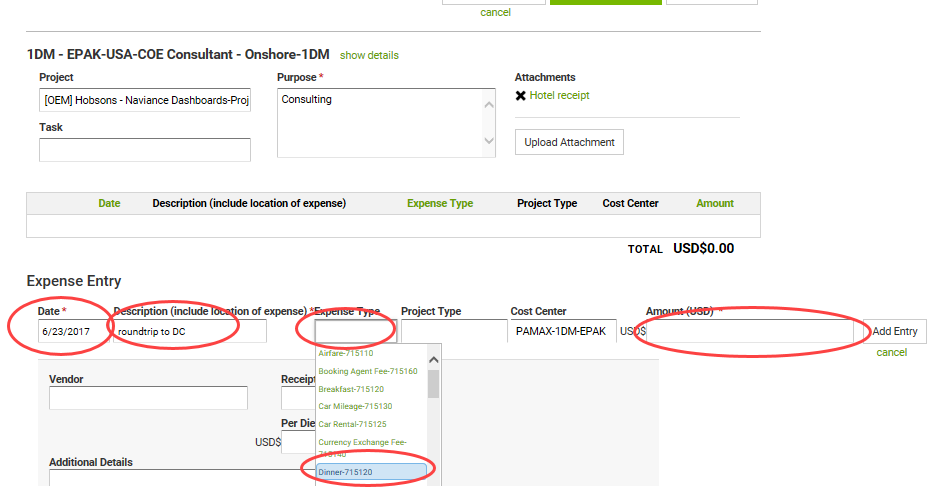 Arnie
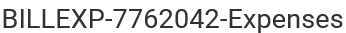 “Description” = vendor + City & State/Province
Arnie’s Diner – Dallas TX
Enter Time / Enter Expense – Expense Details
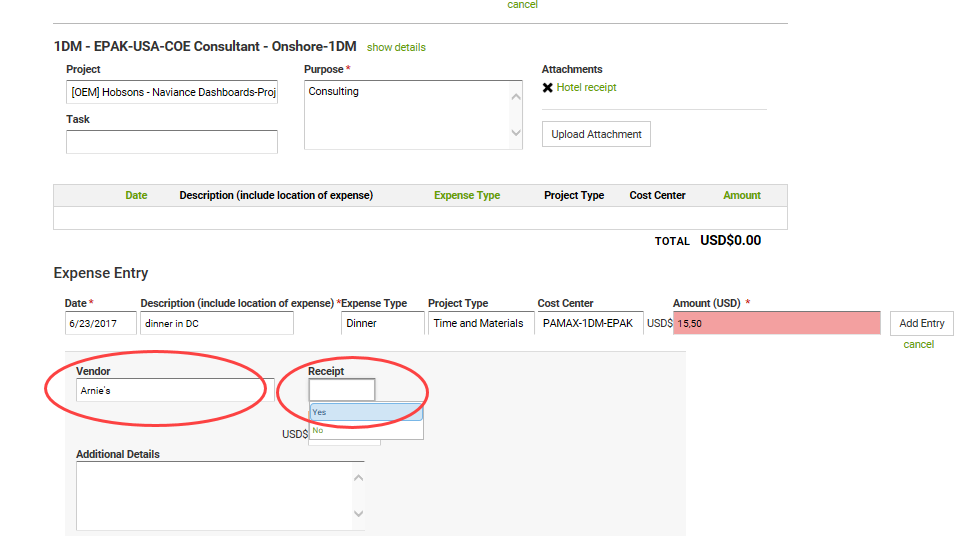 Depending on the Expense Type different detail fields will appear

Always put provider name and location in ‘Description’
If “Car Mileage” type, you must include “Total Miles”
If hotel, enter room rate and room tax for one day, enter ‘1’ in ‘Nights’ field
Each night is additional entry
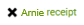 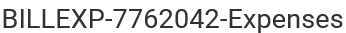 Arnie’s Diner – Dallas TX
Enter Time / Enter Expense - Expenses
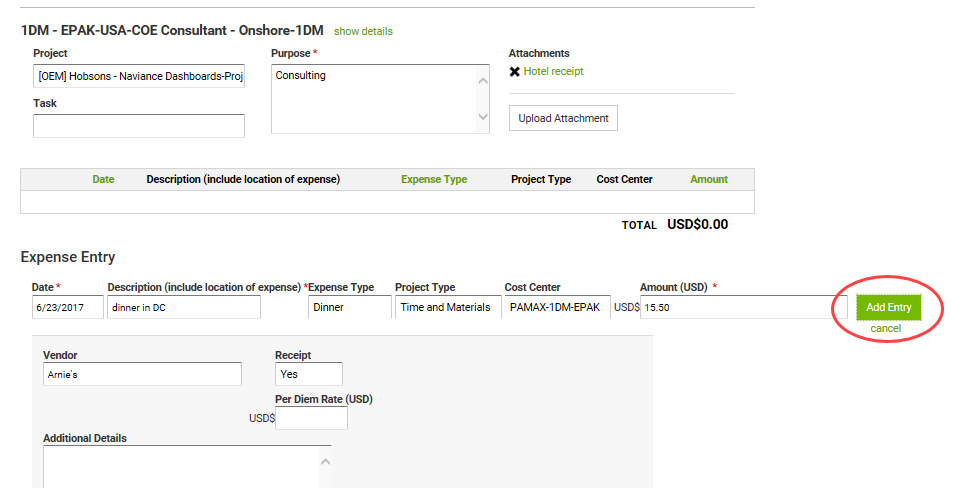 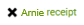 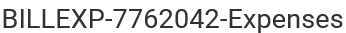 Arnie’s Diner – Dallas TX
Enter Time / Enter Expense - Expenses
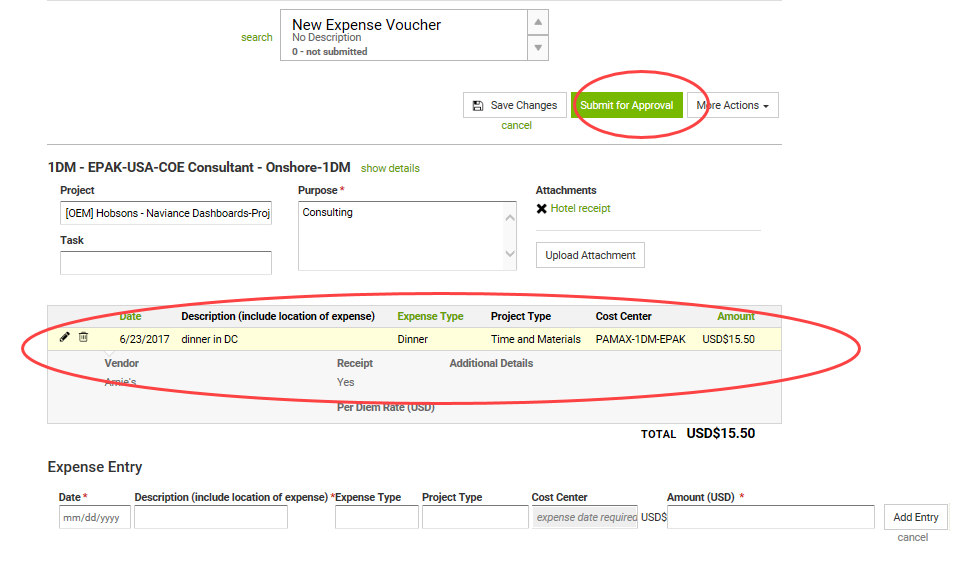 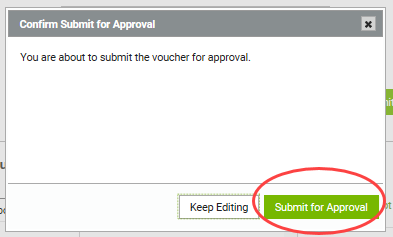 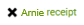 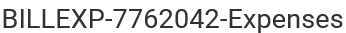 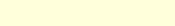 Arnie’s Diner – Dallas TX
Time and Expenses – Time and Expense Admin Functions
Time and Expenses Admin – Timesheet Activity & Missing Timesheets
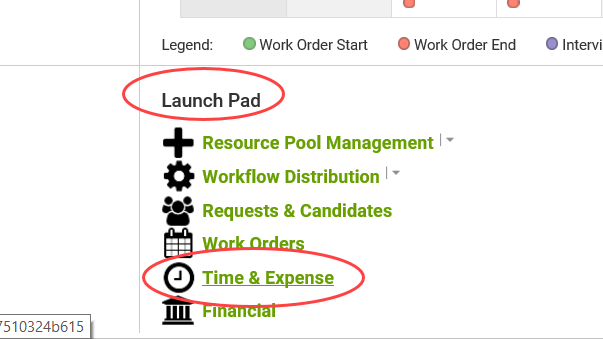 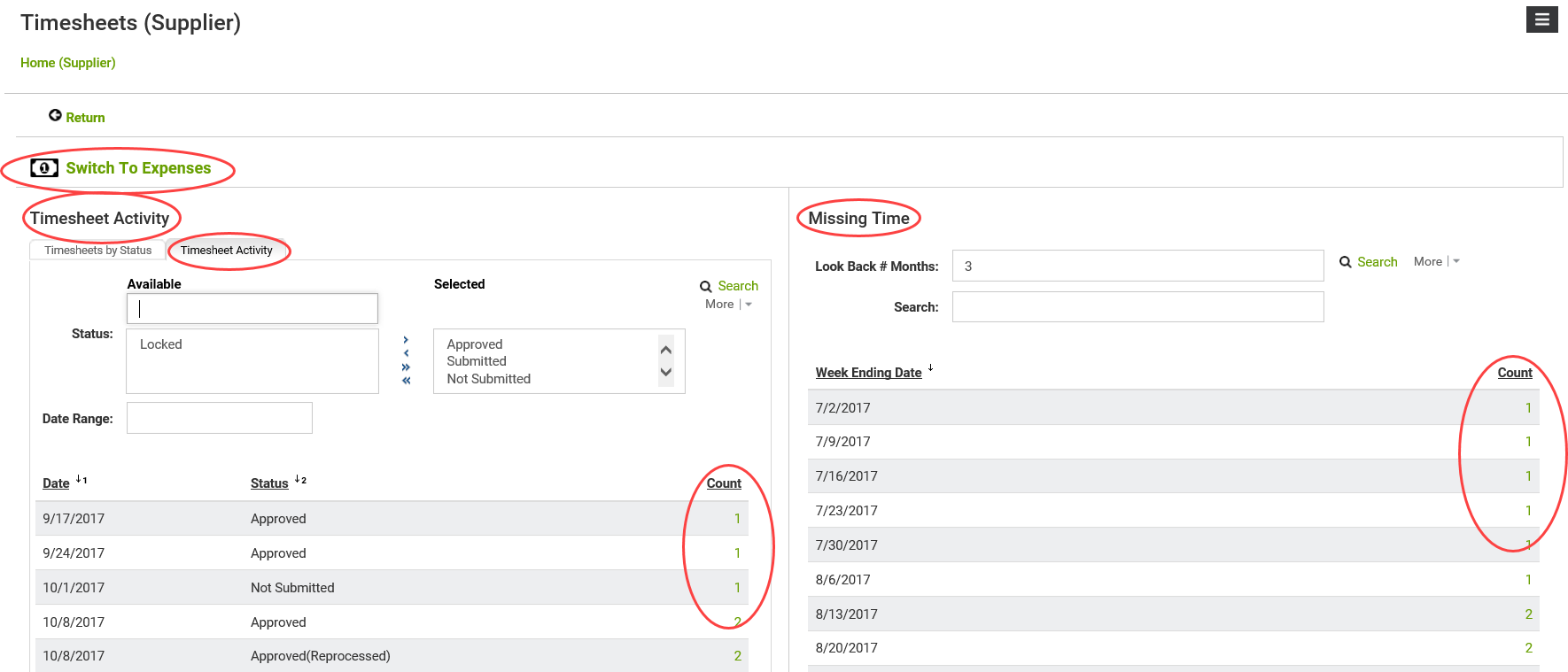 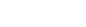 Time and Expenses Admin – Expense Activity and Pending Approvals
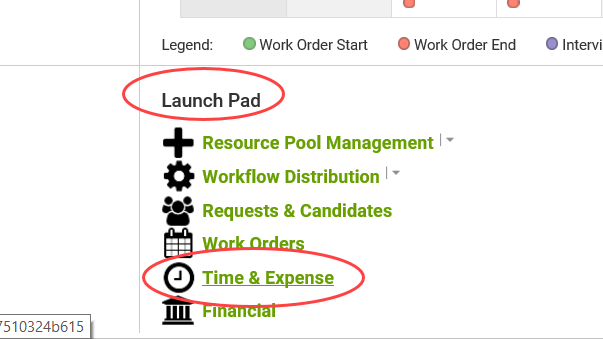 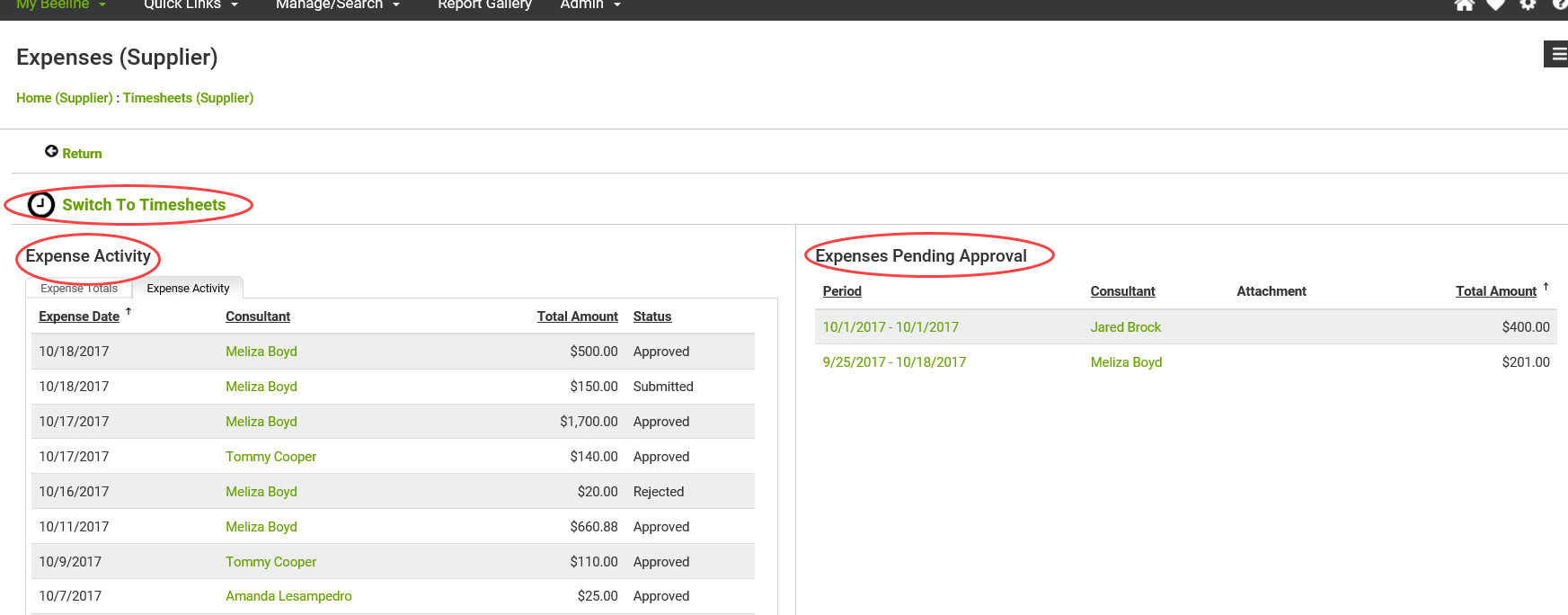 Reports
Infor VMS Reports
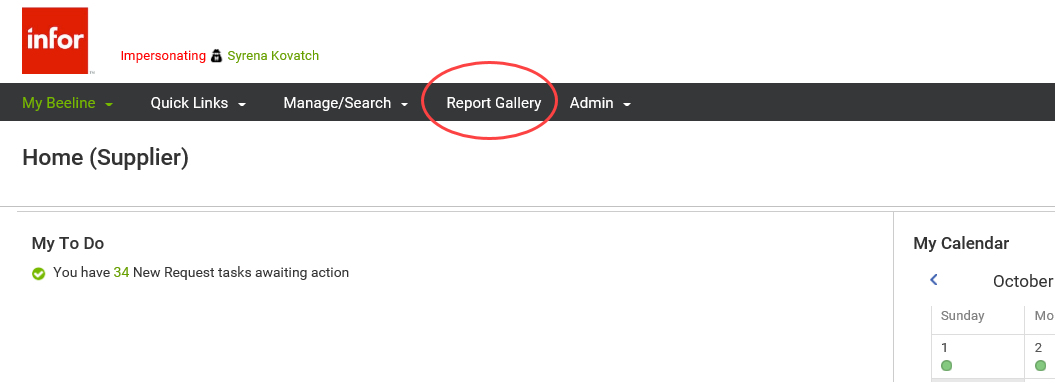 Infor VMS Reports
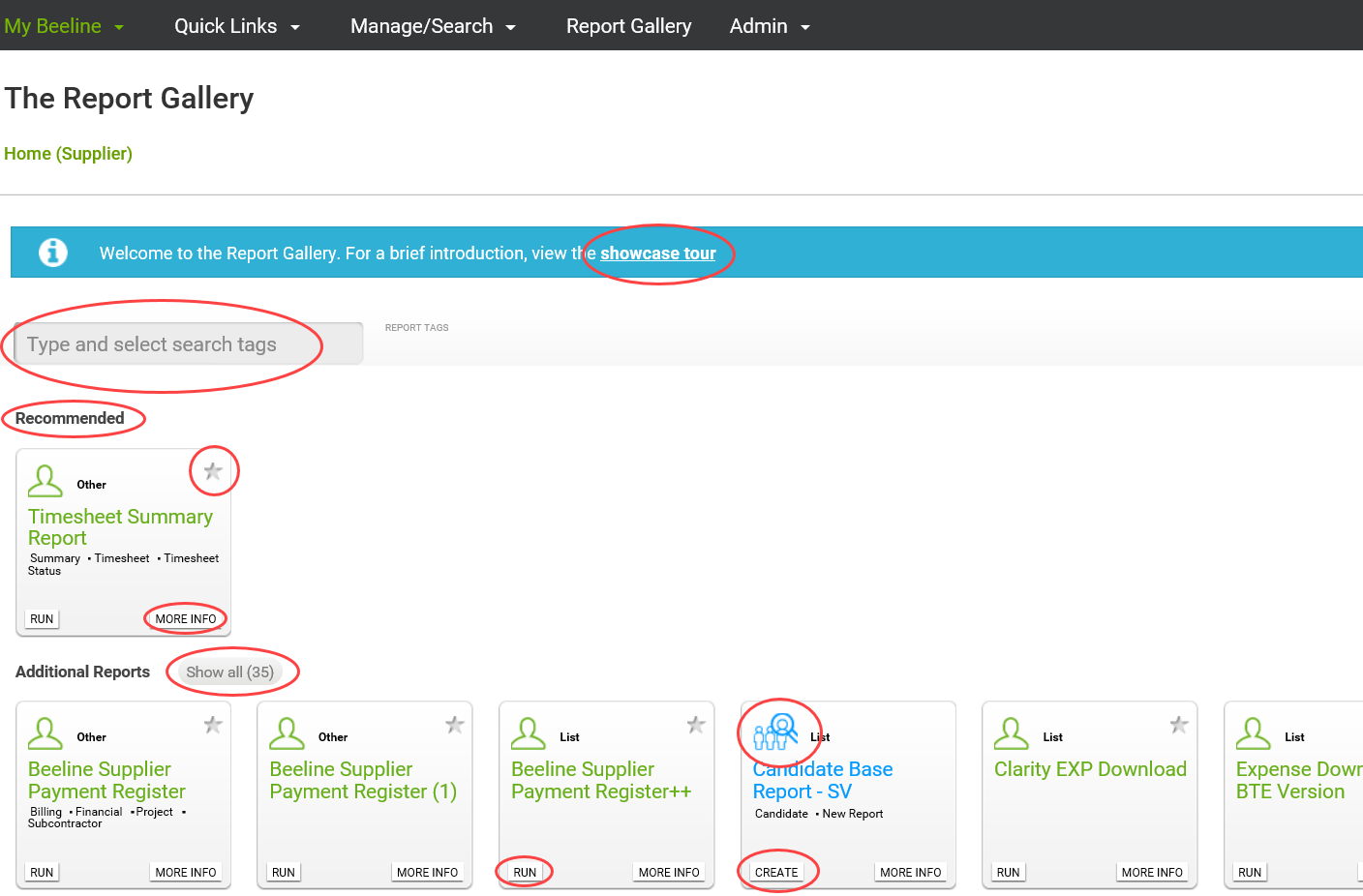 Report Groupings: Favorites, Recent, Recommended, Additional
“Run” – filter predetermined fields
“Create” – report builder
Infor VMS Reports – More/Less/Filtering Selection
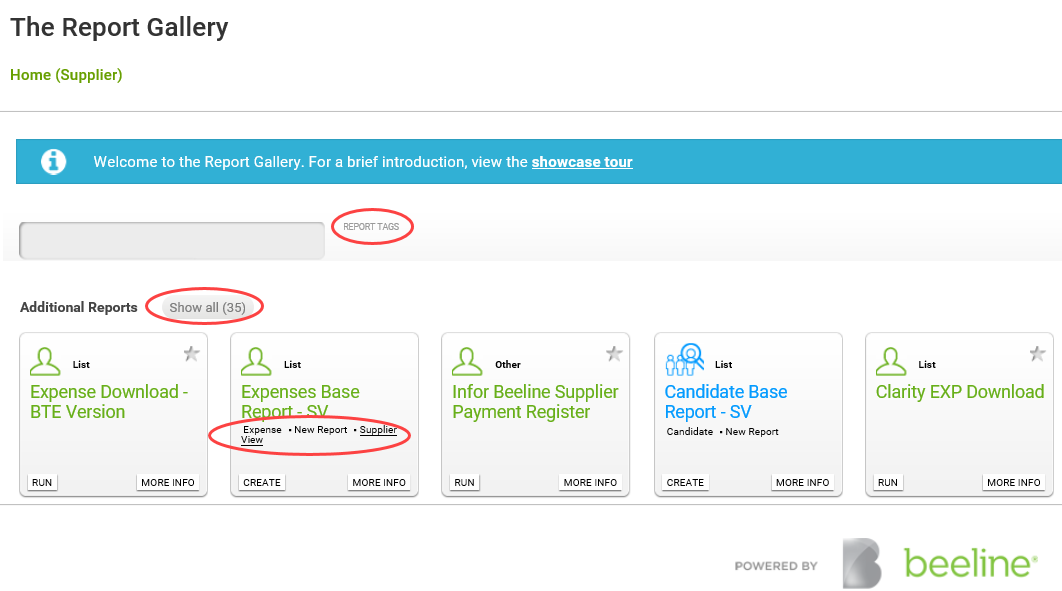 Infor VMS Reports – More/Less/Filtering Selection
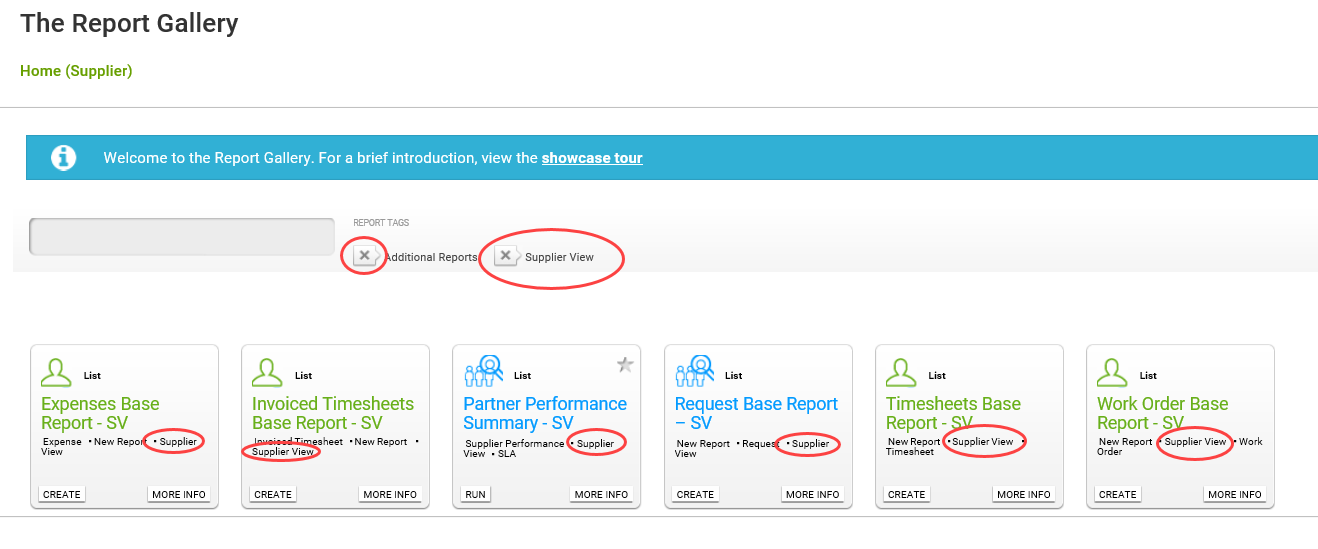 Infor VMS Reports – Predetermined Fields Example
Timesheet Summary Report
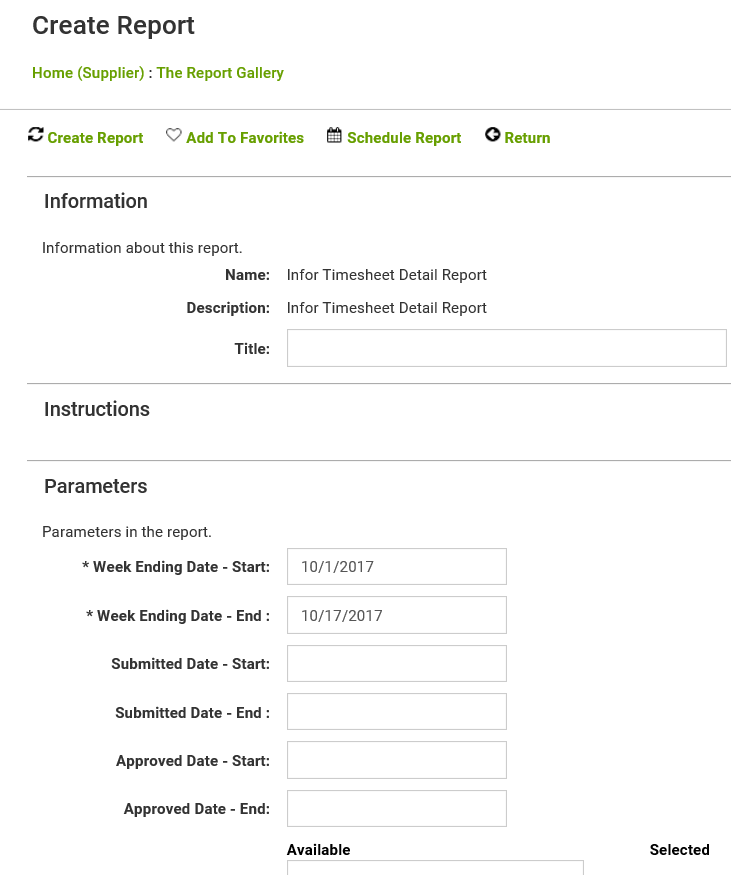 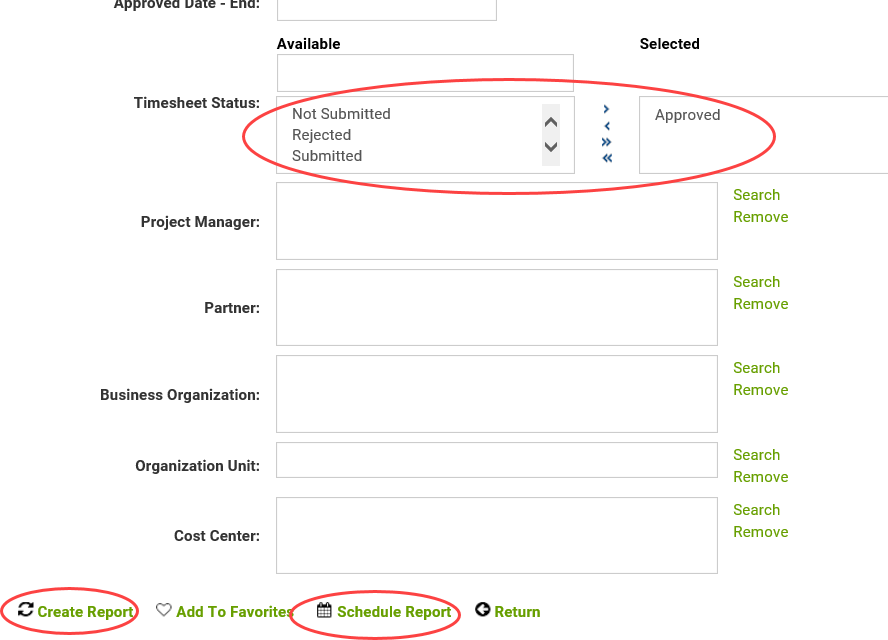 Infor VMS Reports – Output from Predetermined Fields Example
Report output
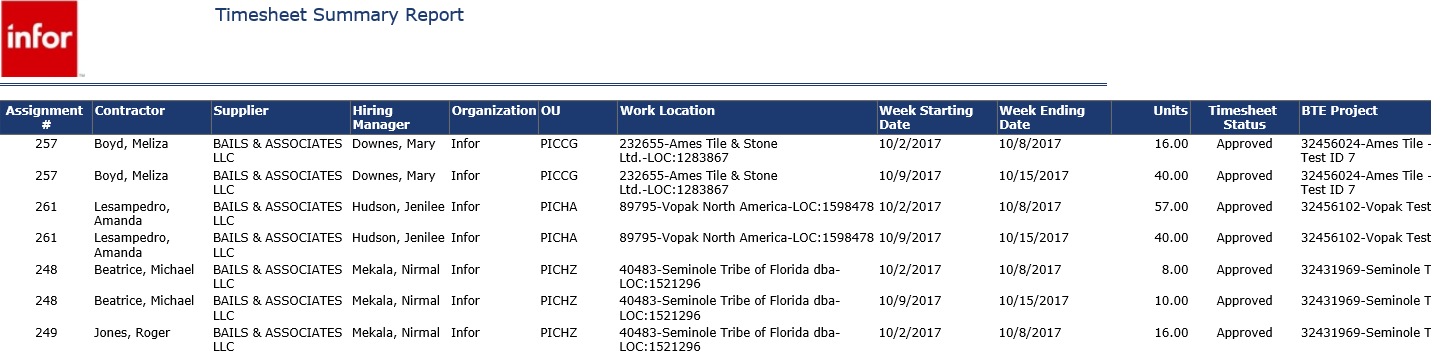 Infor VMS Reports – Report Builder Example
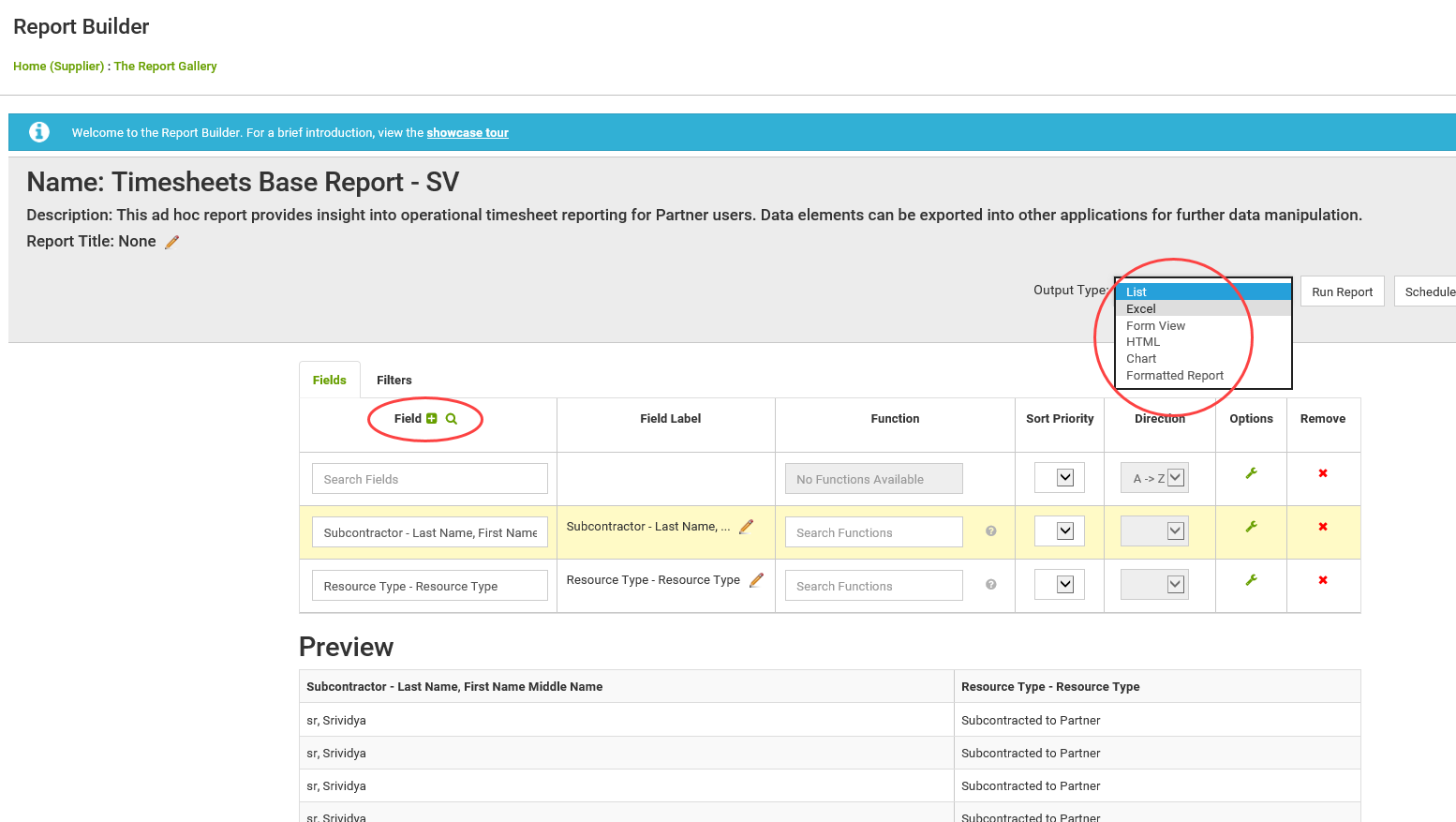 Infor VMS Reports – Output from Report Builder Example
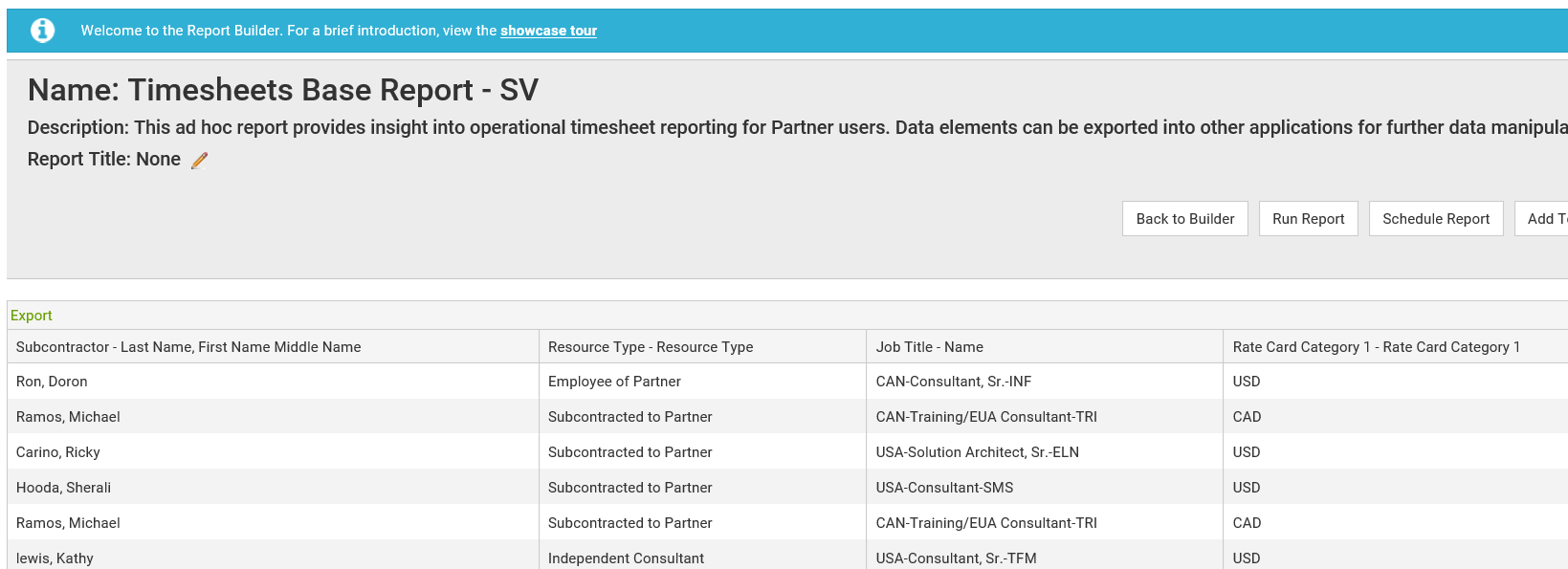 User Maintenance
Admin Functions Add / Delete Users
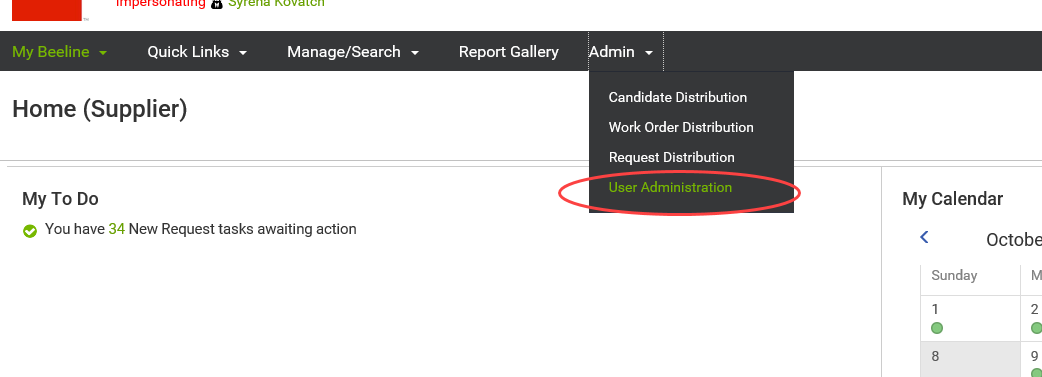 Admin Functions Add / Delete Users
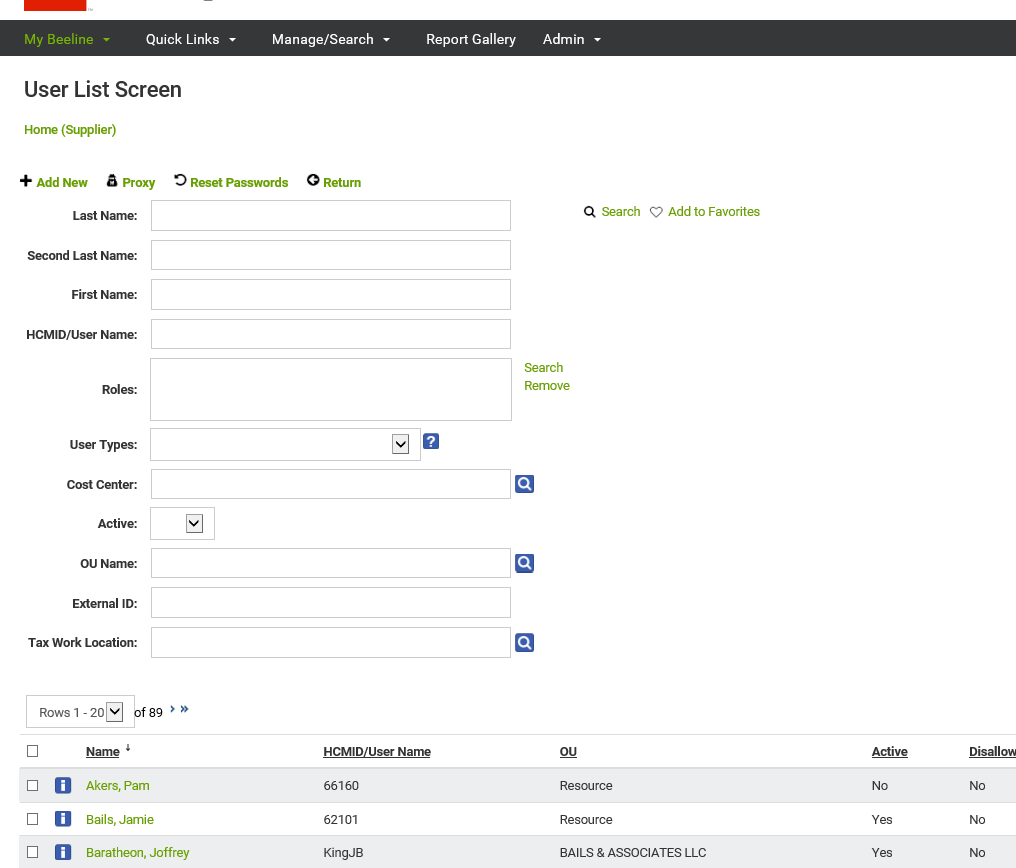 For new user
Role = “Partner” or “Partner Admin”
User Type = “Supplier”
Or select existing user record to view/edit
Admin Functions Add / Delete Users
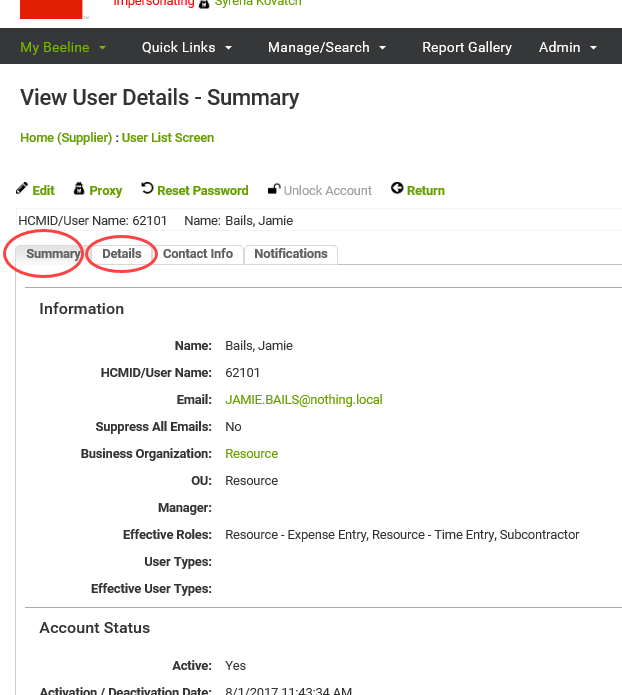 Dale Menefee – Sr. Delivery Partner Manager
Dale.Menefee@Infor.com   440-724-4780
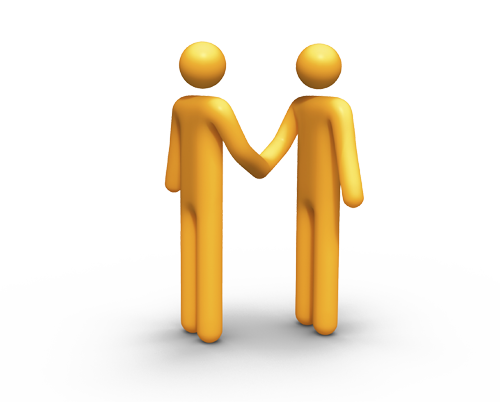 [Speaker Notes: Dale is first contact for Suppliers]